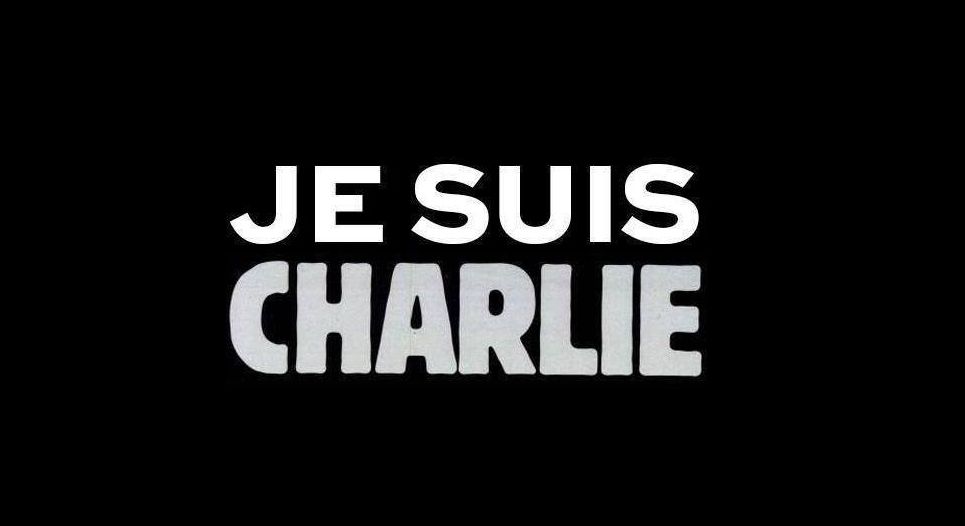 1
[Speaker Notes: Thought-provocking]
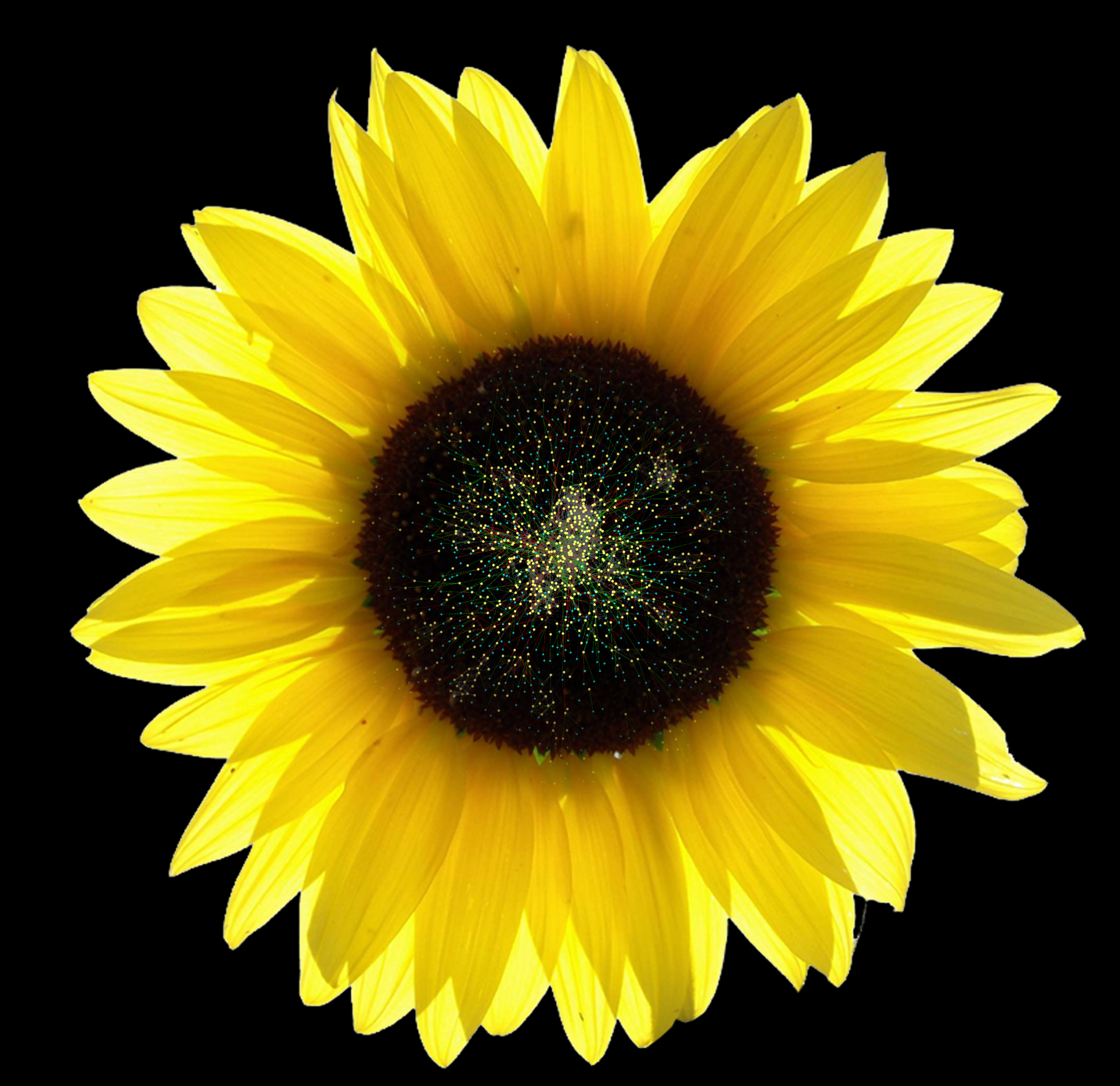 Bridging Physiological and Evolutionary
Time Scales in a Gene Regulatory Network

Case study of the 
Drought Gene Regulatory Network
in Sunflower
Nicolas Langlade
INRA Toulouse
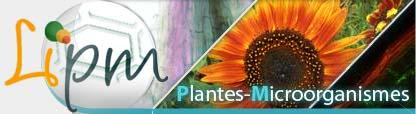 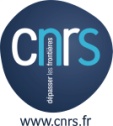 Gene Regulatory Network
Complex molecular and physiological functions
are the product of many genes that
are coordinated spacially and temporally 
= GRN
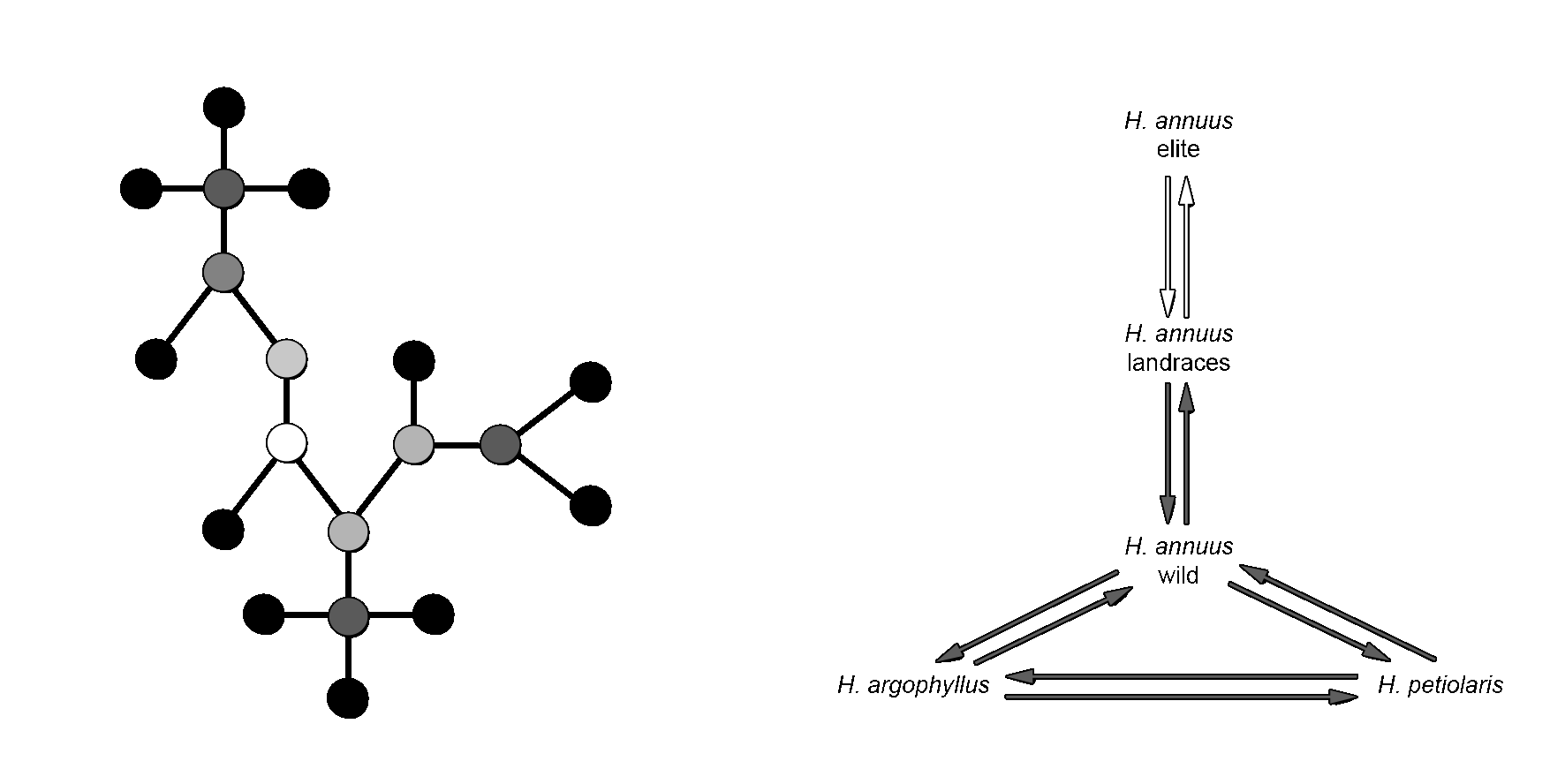 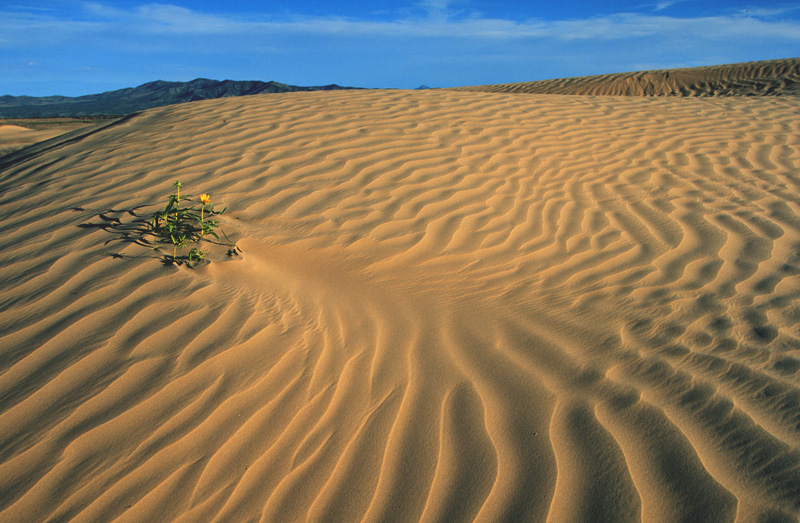 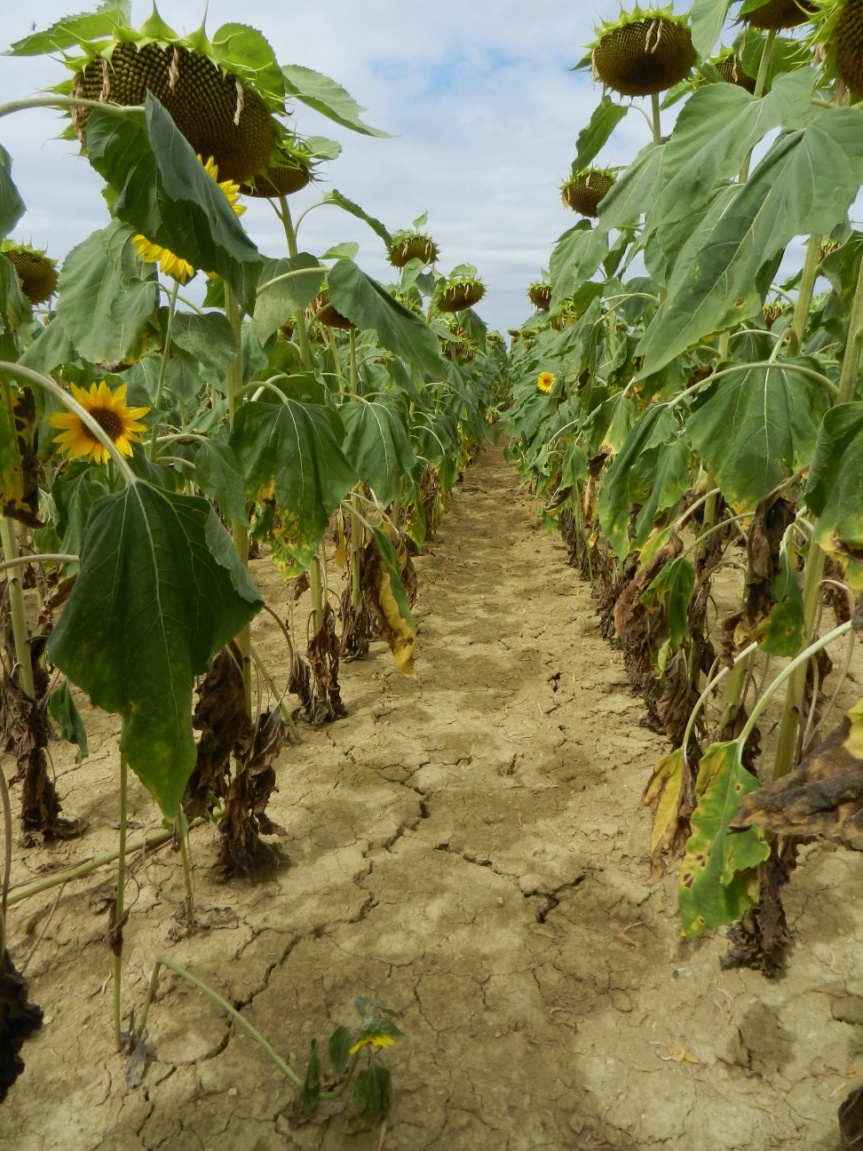 Are molecular and physiological functions
 related in the GRN?
Is genetic diversification constrained by the GRN?
Speciation?
Domestication?
Breeding?
Drought Gene Regulatory Network
in Sunflower
3
3
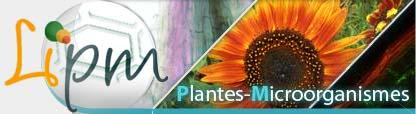 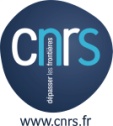 Drought Gene Regulatory NetworkGene selection
Glasshouse 
FTSW 0.1 vs 1
Pre-flowering
Field
FTSW 0.2 vs 0.6
Post-flowering
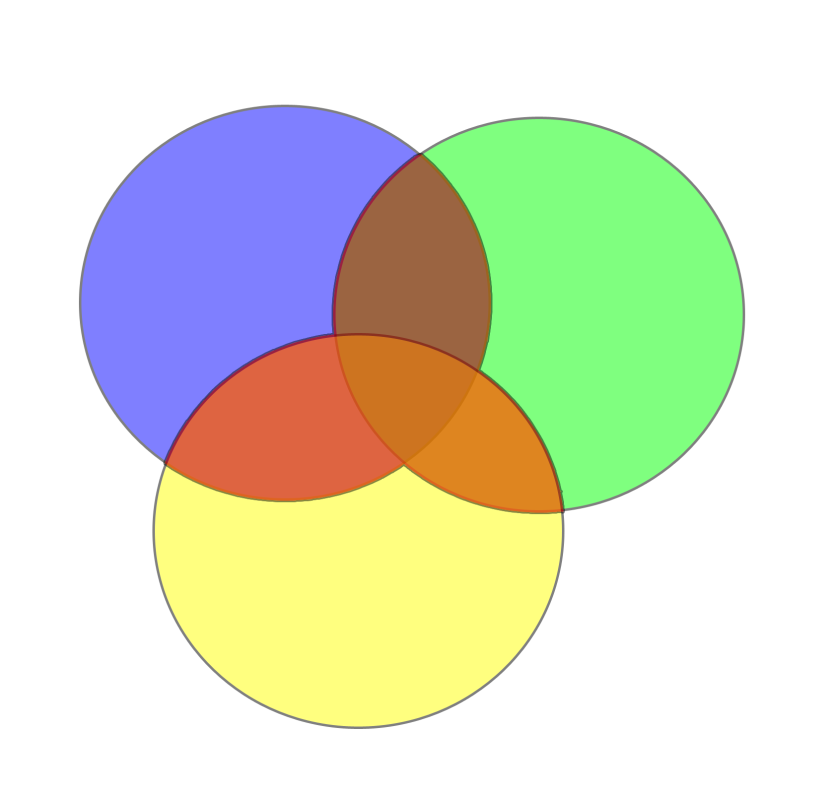 Rengel et al., 2012 PLoS ONE
367
Growth chamber
ABA 10µM
Plantlet
316
51
247
+ key genes in hormonal
signaling pathways
= 182 genes selected
23
57
16
4
4
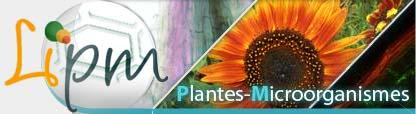 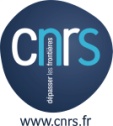 Drought Gene Regulatory NetworkGene selection
Glasshouse 
FTSW 0.1 vs 1
Pre-flowering
Field
FTSW 0.2 vs 0.6
Post-flowering
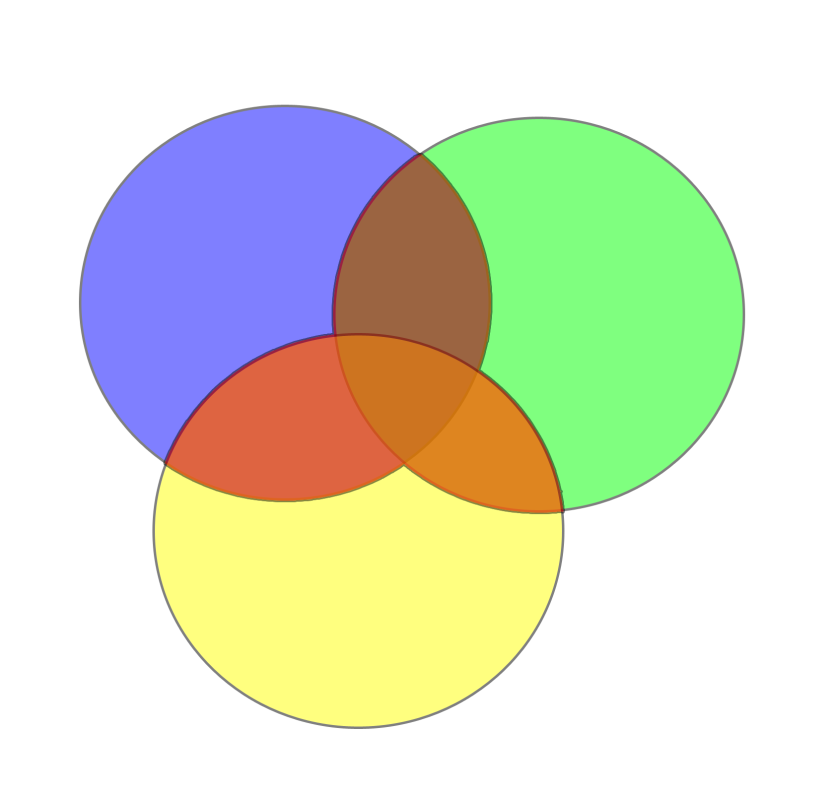 ABF2
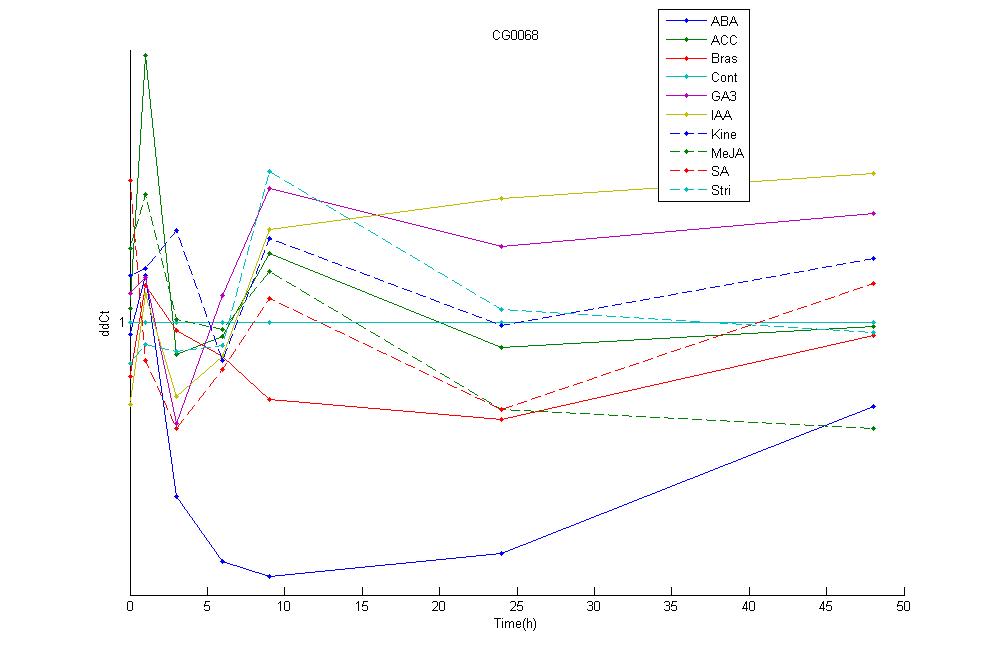 ΔΔCt
367
Growth chamber
ABA 10µM
Plantlet
316
51
247
7 Times
9 Hormones
3 Repeats
+ key genes in hormonal
signaling pathways
Time (h)
= 182 genes selected     x
23
57
16
5
5
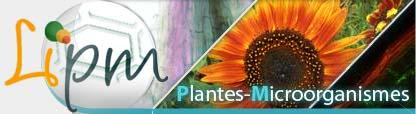 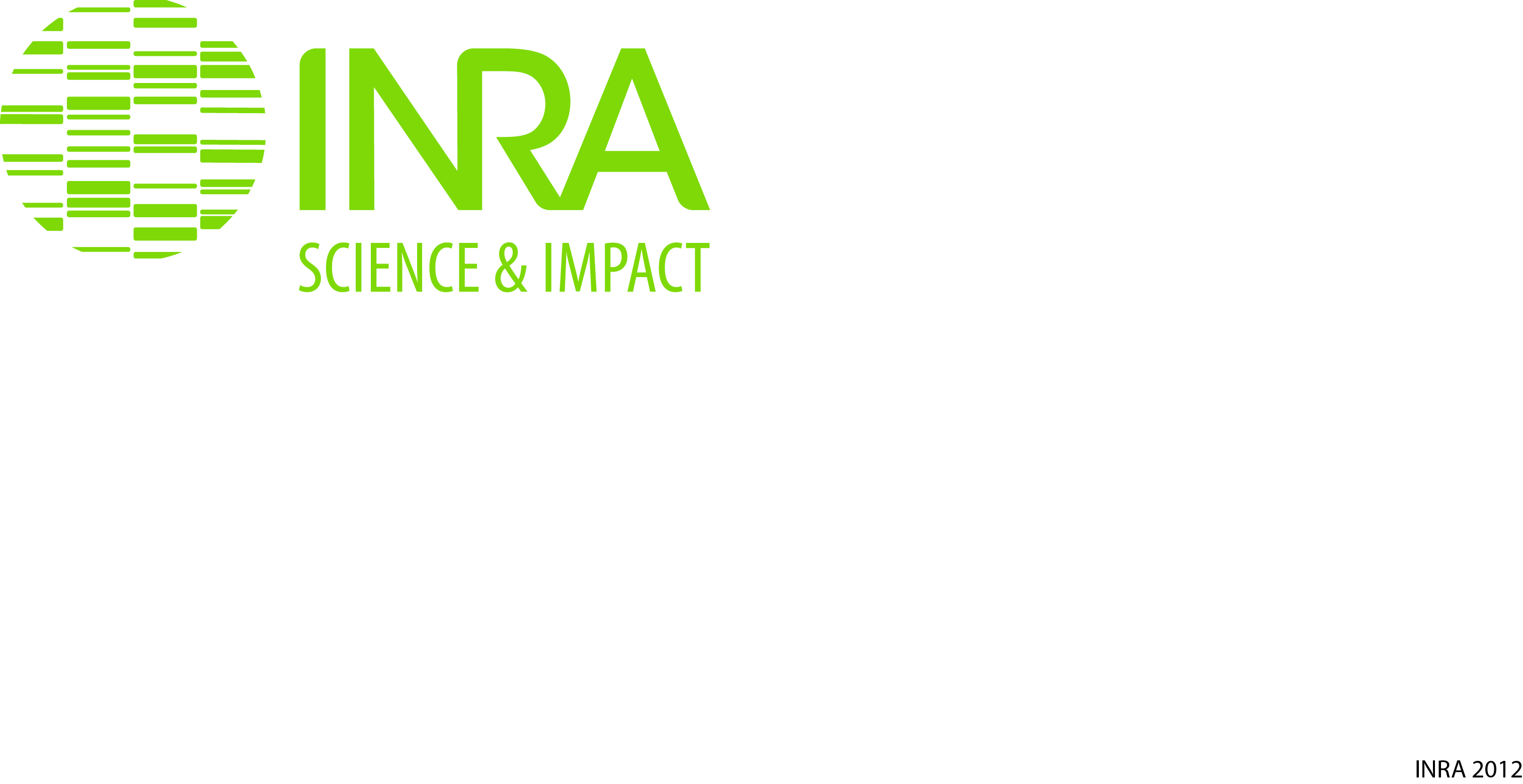 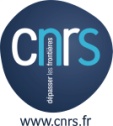 Drought Gene Regulatory NetworkInference Methodology
Goals of the modeling:
 Obtain a meta-network
 Identify hormone-specific edges/pathways

 Nature of the prediction
 Oriented edges

 Statistical methods
	performed by M. Vignes (INRA Toulouse) 	and P. Geurts and V.-A. Huynh-Thu (U. Liège)

 Gaussian Graphical Model
	SIMoNe (J. Chiquet, Evry)

 Random Forest
	GENIE3 (P. Geurts, Liège)
Gene i
Time = t
Gene j
Time = t+1
META-ANALYSIS
described in Marchand et al. 2014 Supp. Mat.
6
6
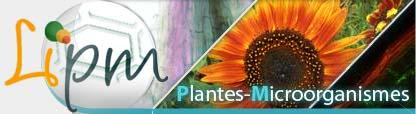 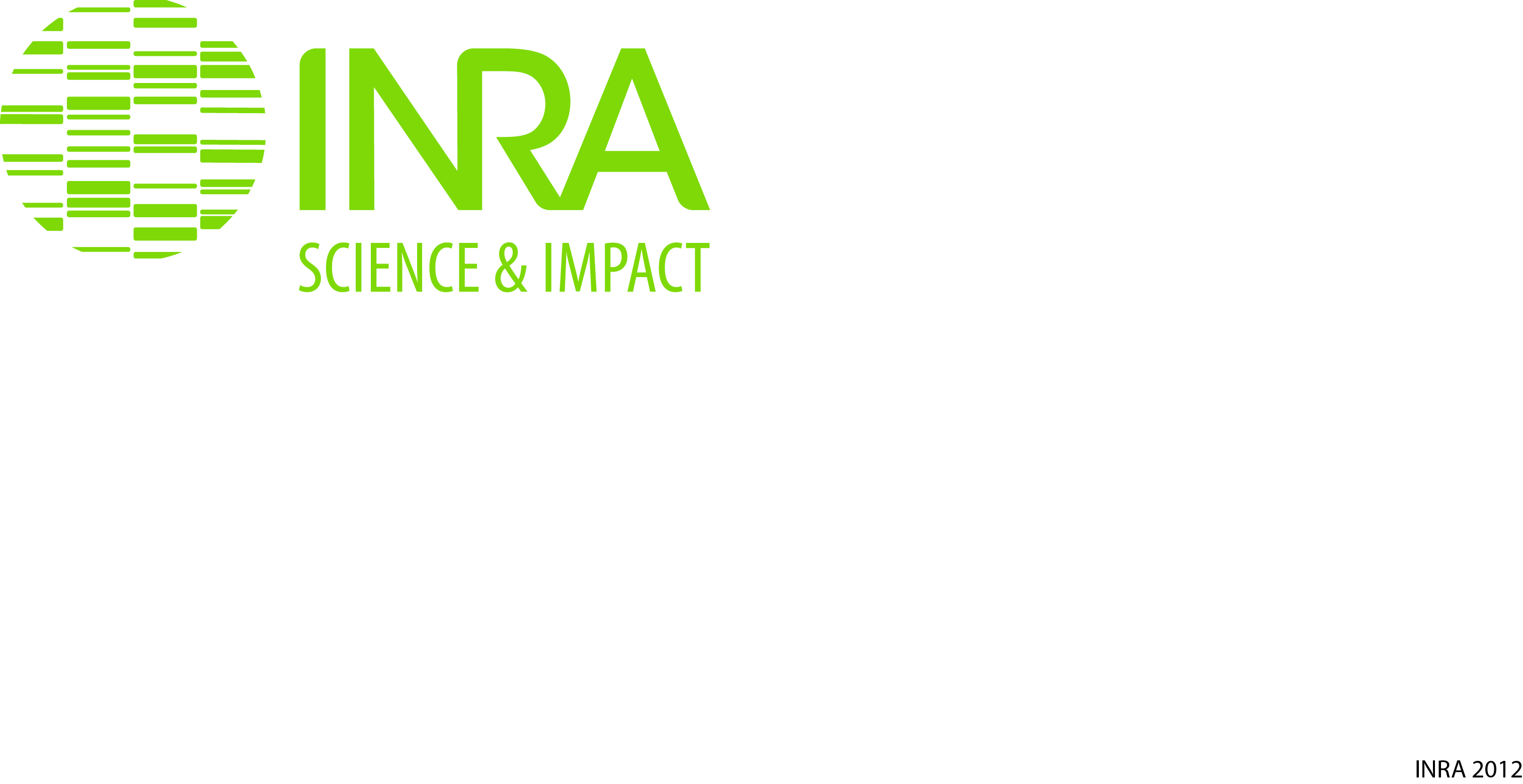 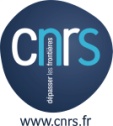 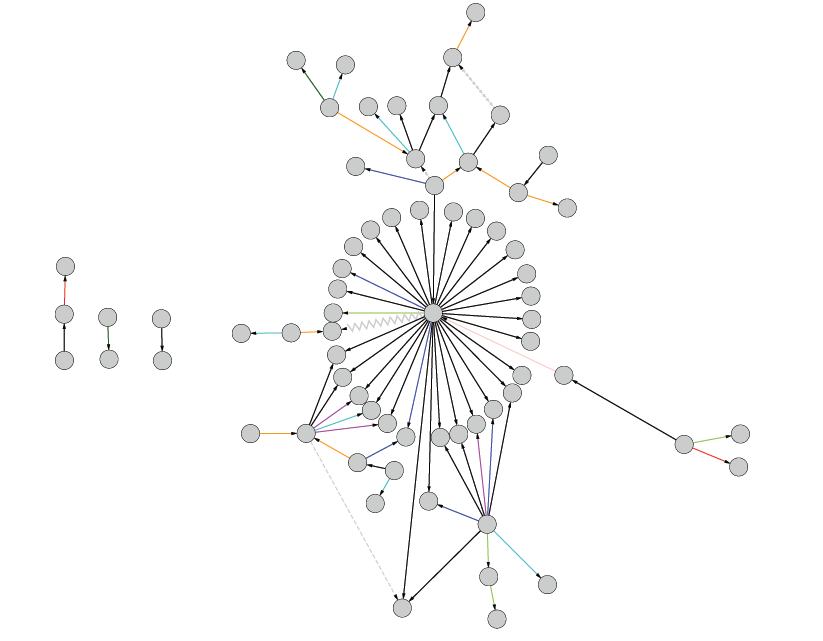 Sunflower drought GRN
69 genes
2/3 from sunflower transcriptomic studies
1/3 from model species data
79 edges
Several hormones
ABA
Ethylene
Me-Jasmonate
…
7
GRN topological parameters
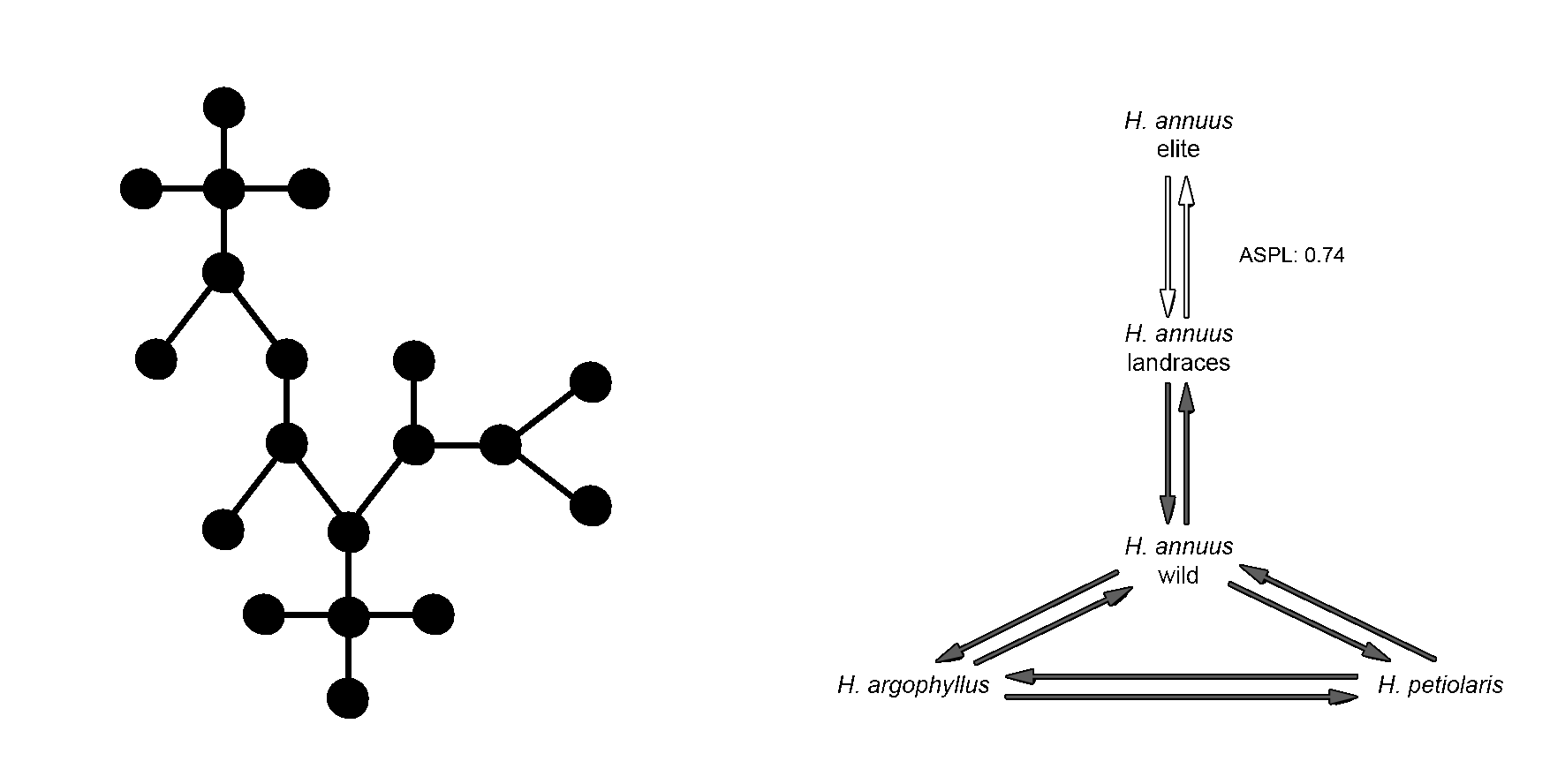 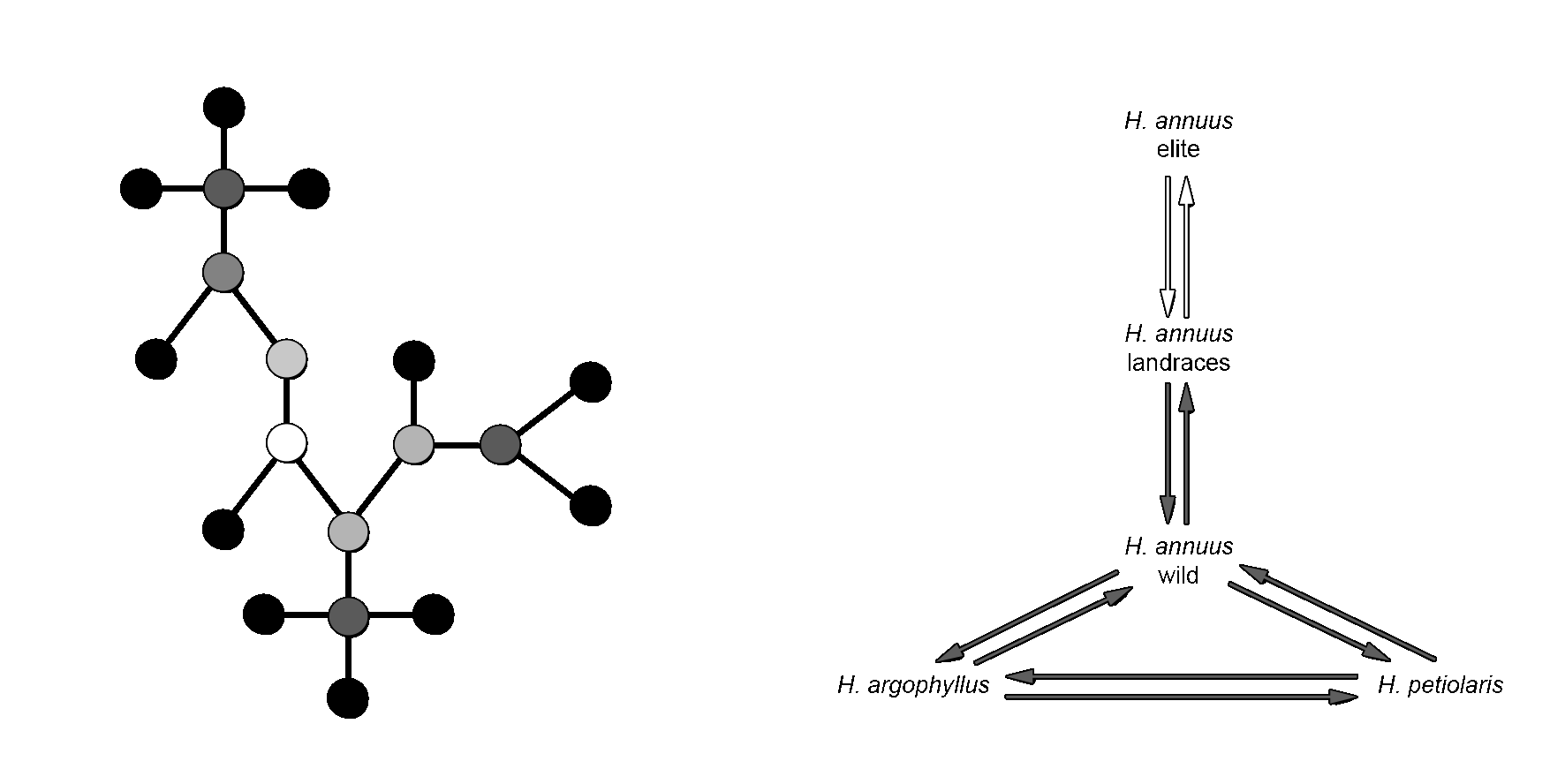 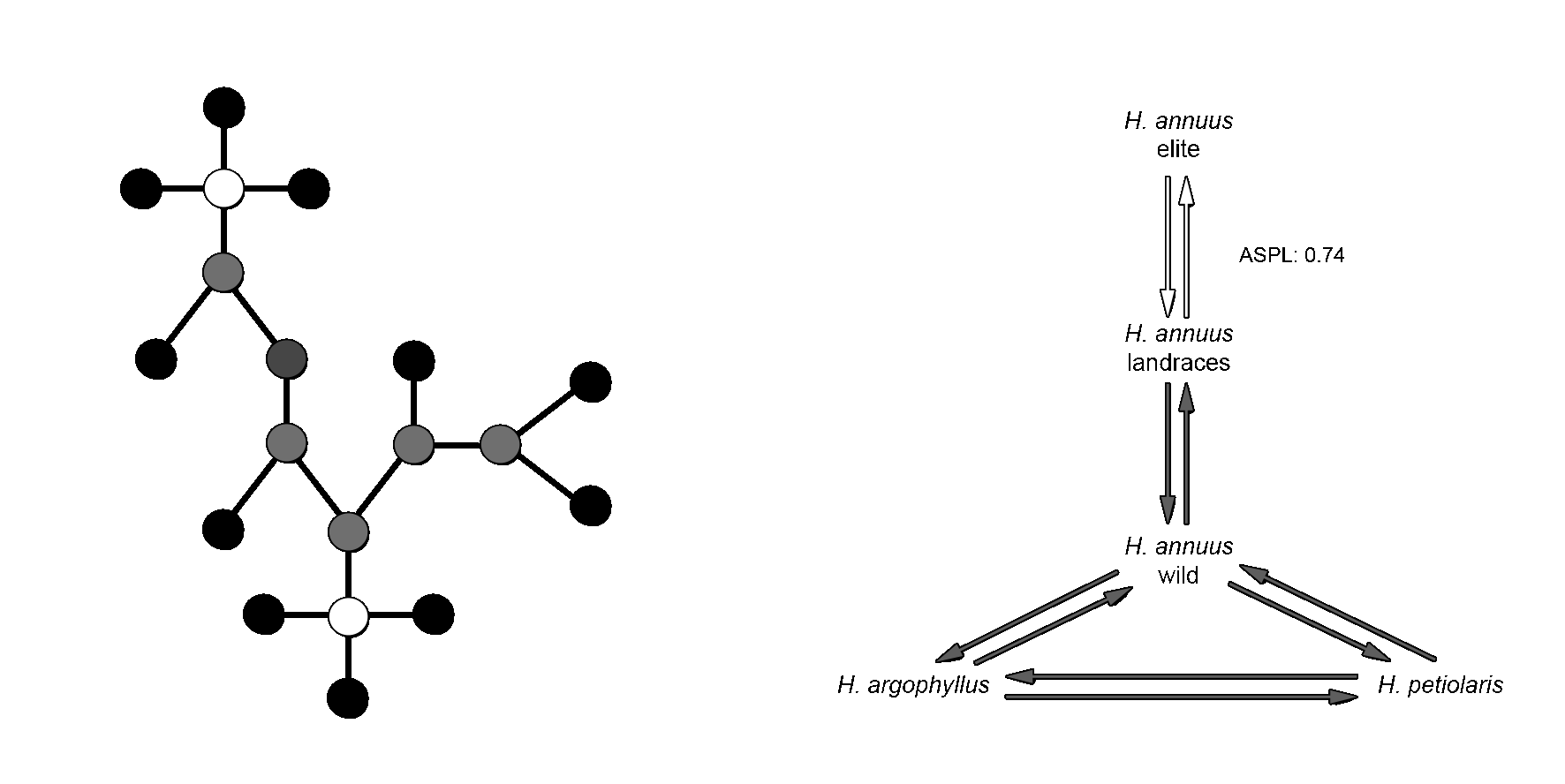 Average Shortest
Path Length
Degree of 
connectivity
What is the relation between molecular functions are position in the GRN?

What is the link between genetic diversity and position in the GRN?
8
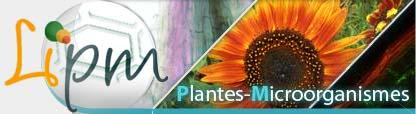 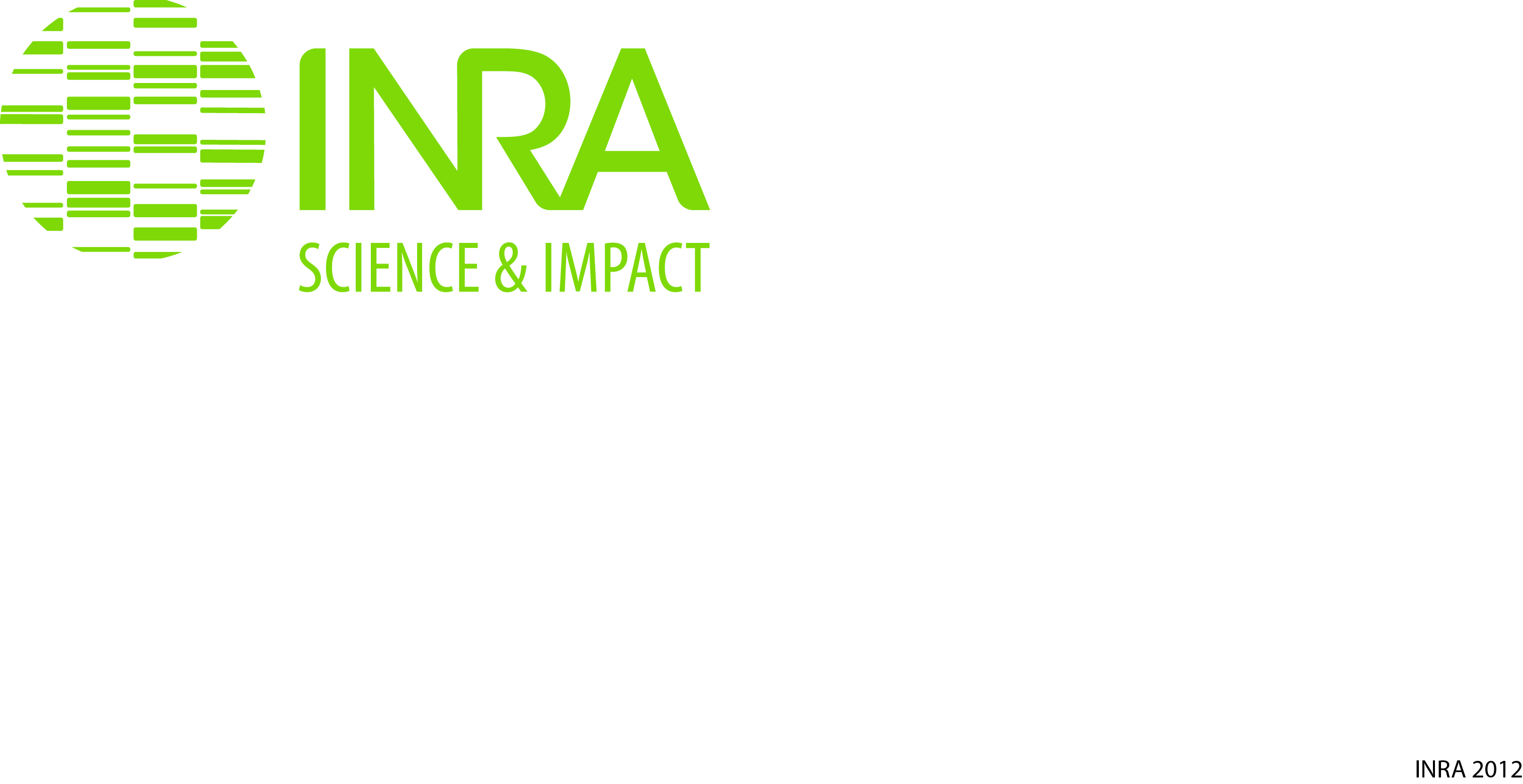 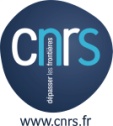 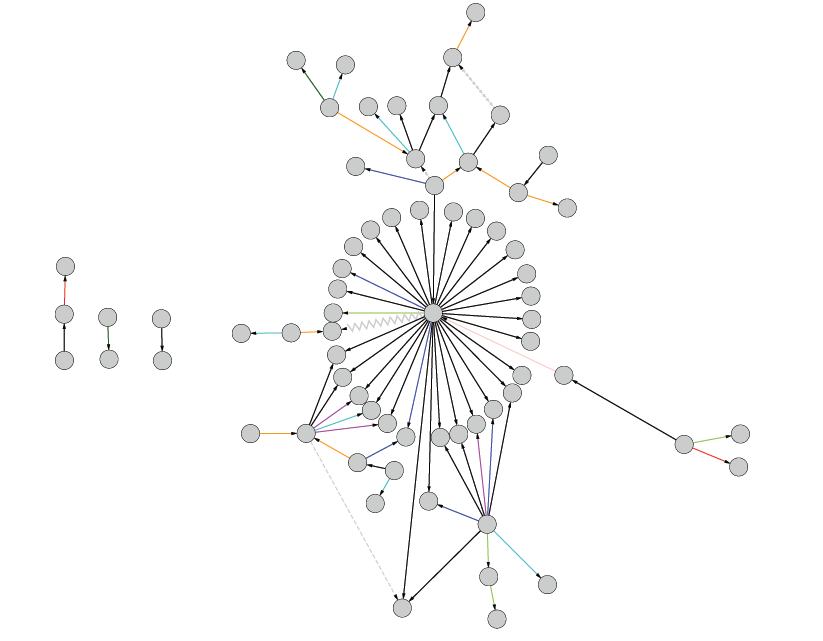 Low degree of connectivity:
    Enzyme activity
    Metabolic process
    Redox activity
    ATP binding
    Protein phosphorylation
9
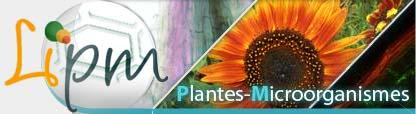 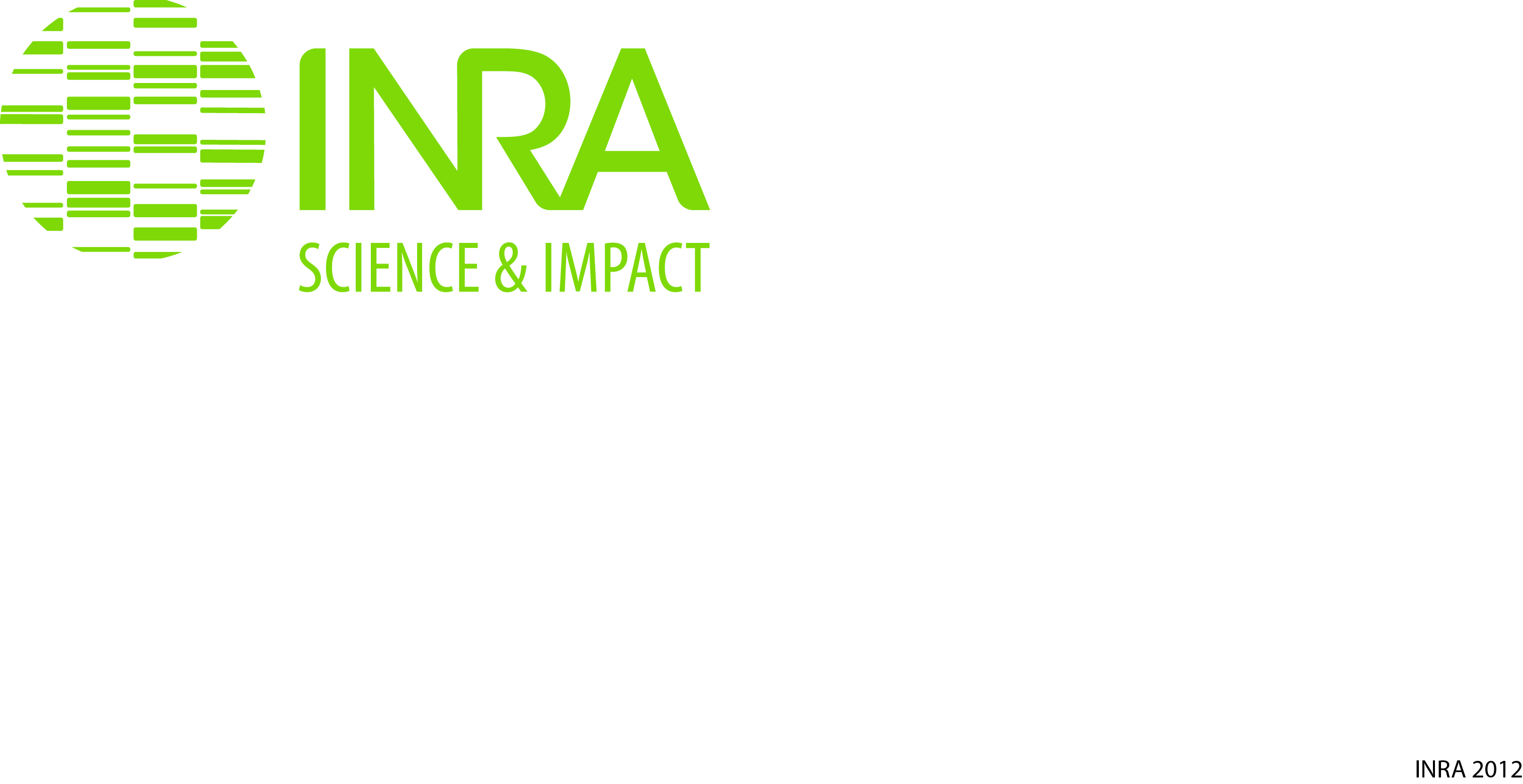 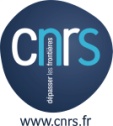 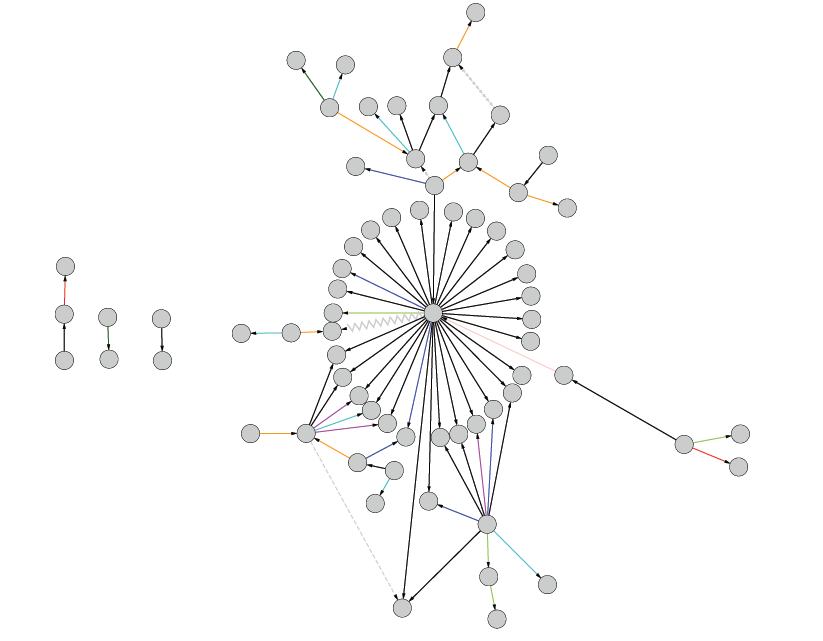 ABF2
Intermediate degree of connectivity:
    Transcription Factor
    Chromatin interaction
    DNA binding to specific sequence
MYC2
10
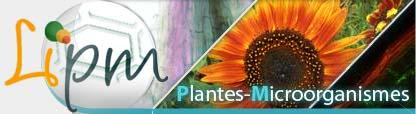 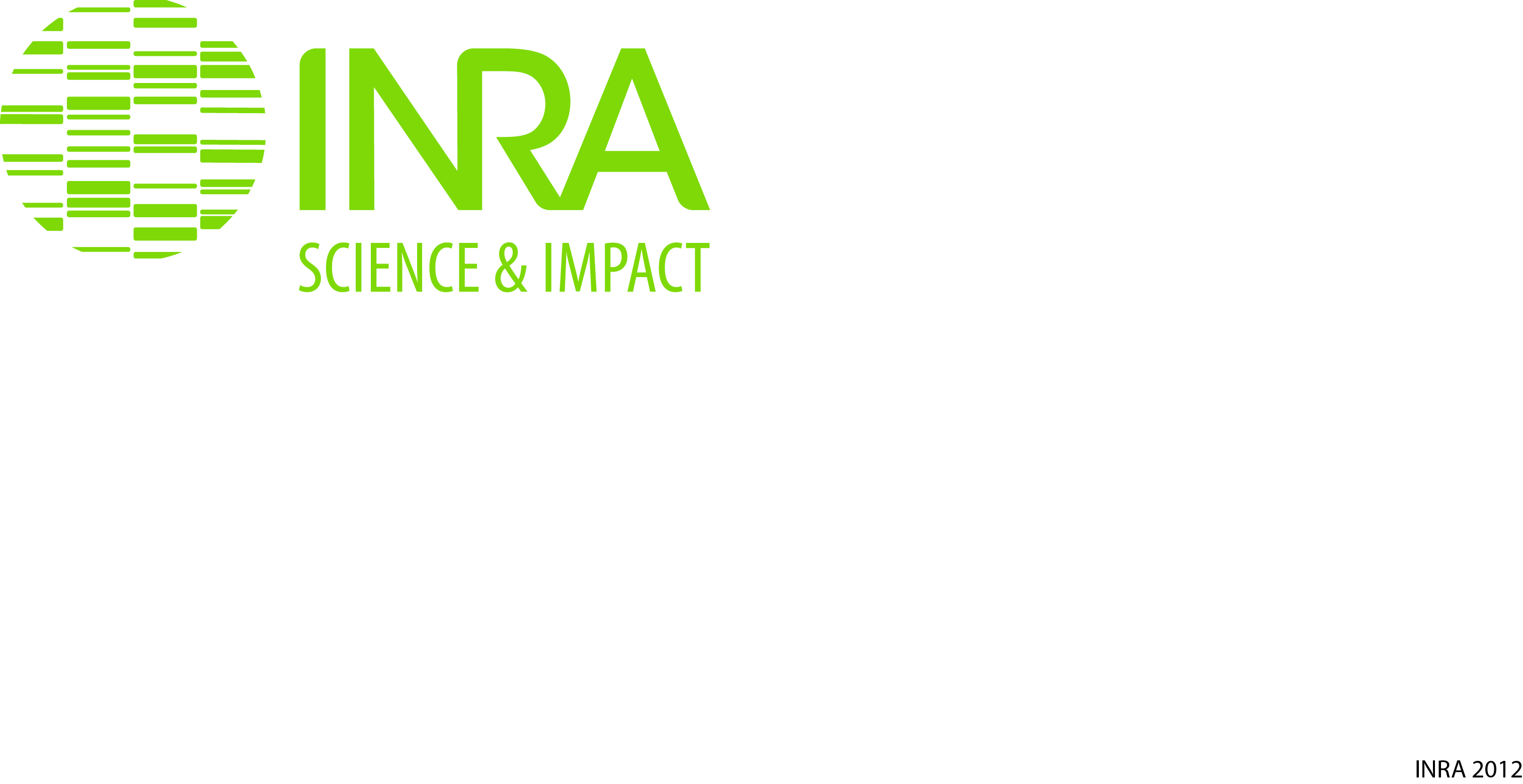 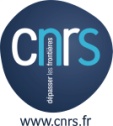 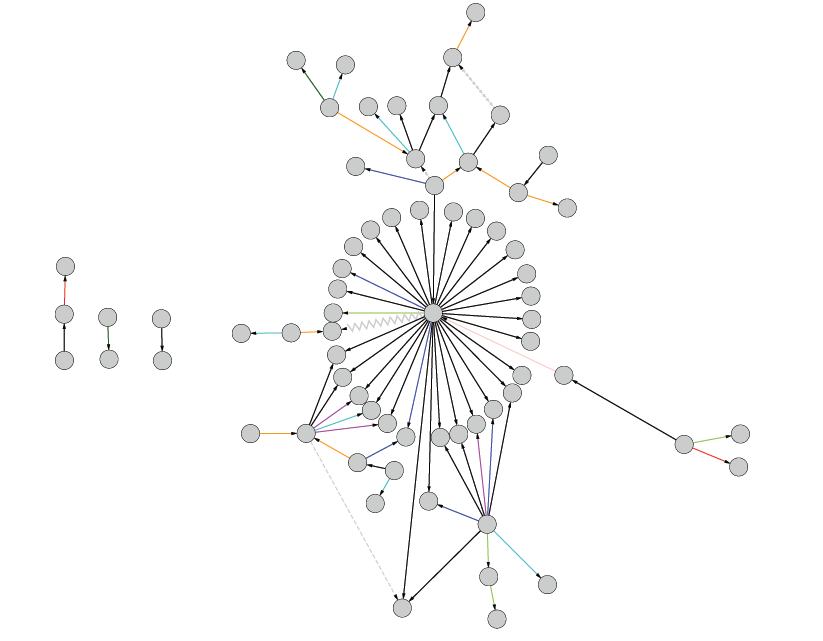 High degree of connectivity:
    Transporter
    Ion Channel
    Cl- and NO3-
CLC-A
NRT1.1
11
ABA
Links from literature
Links inferred in the GRN :ABA  dependent pathway
Links inferred in the GRN : ABA  independent pathway
SULTR1
ABF2
CLC-a
NRT1.1
GUN5
HaT13l
074901
HaT13l
028104
PMEAMT
HAB1
CPK5
PLD α2
Emb1075
APX1
ARIA
MYC 2
CCT2
ABA1
Anion transporter
JA
Cell protection
Signal transduction
Transcription factor
Genes involved in ABA pathways
12
12
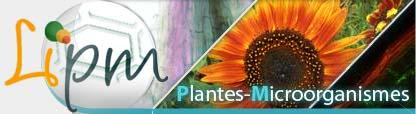 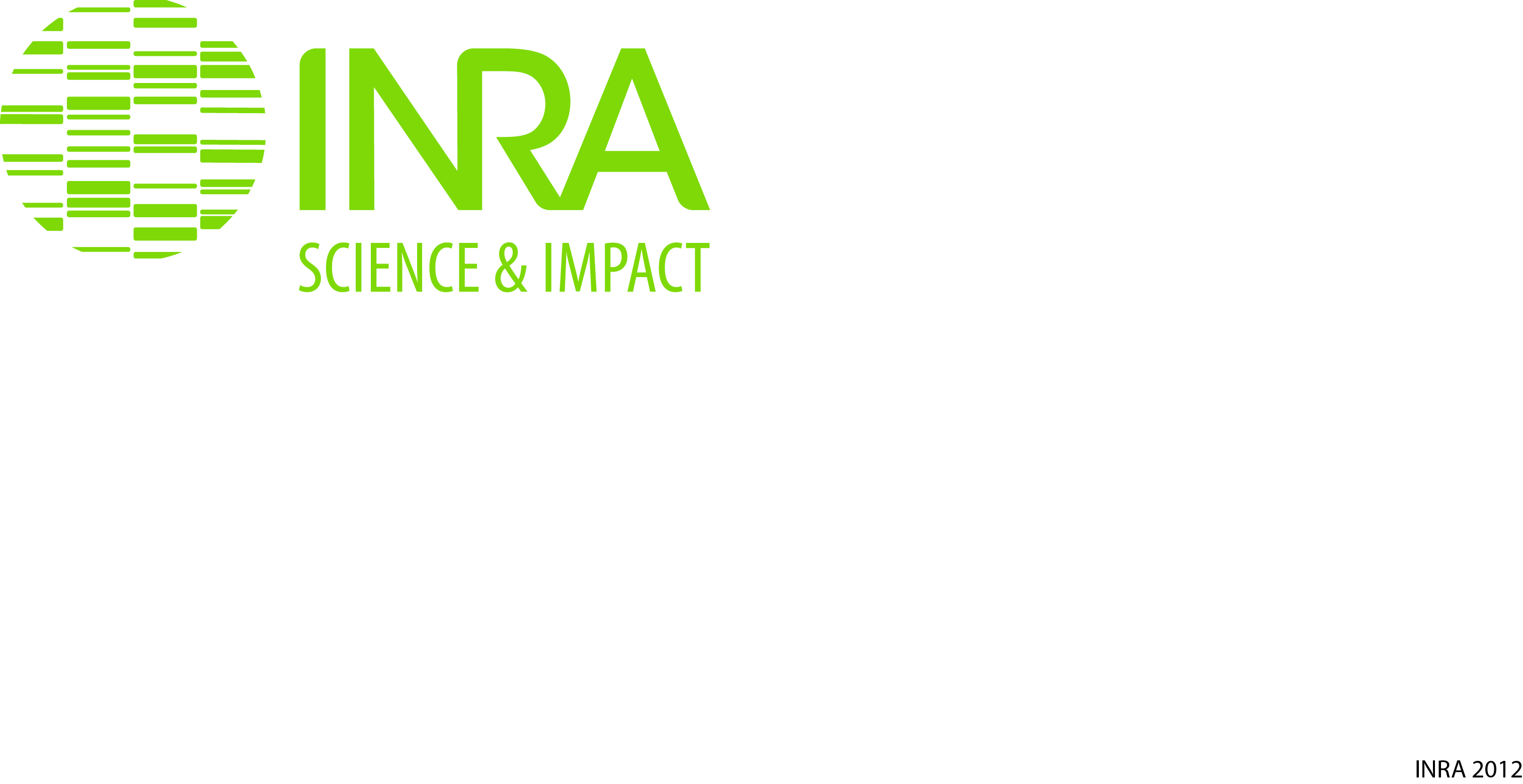 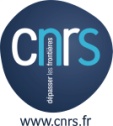 How GRN can allow or constrain evolution?
Domestication
Local adaptation
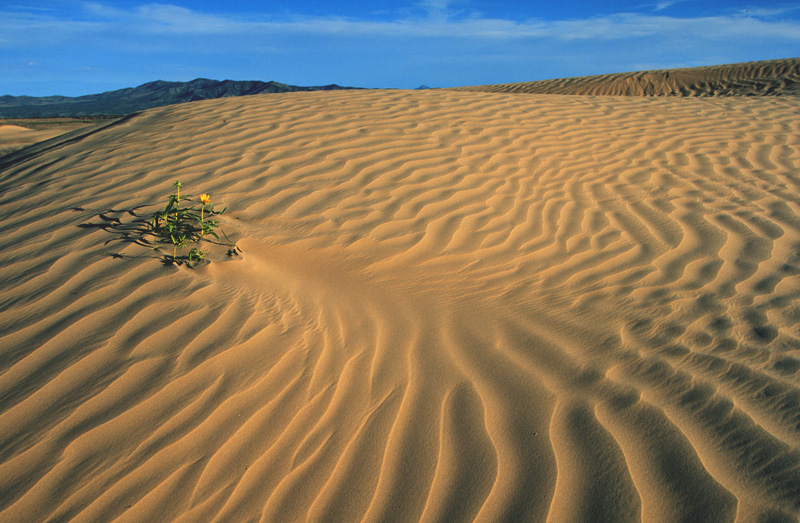 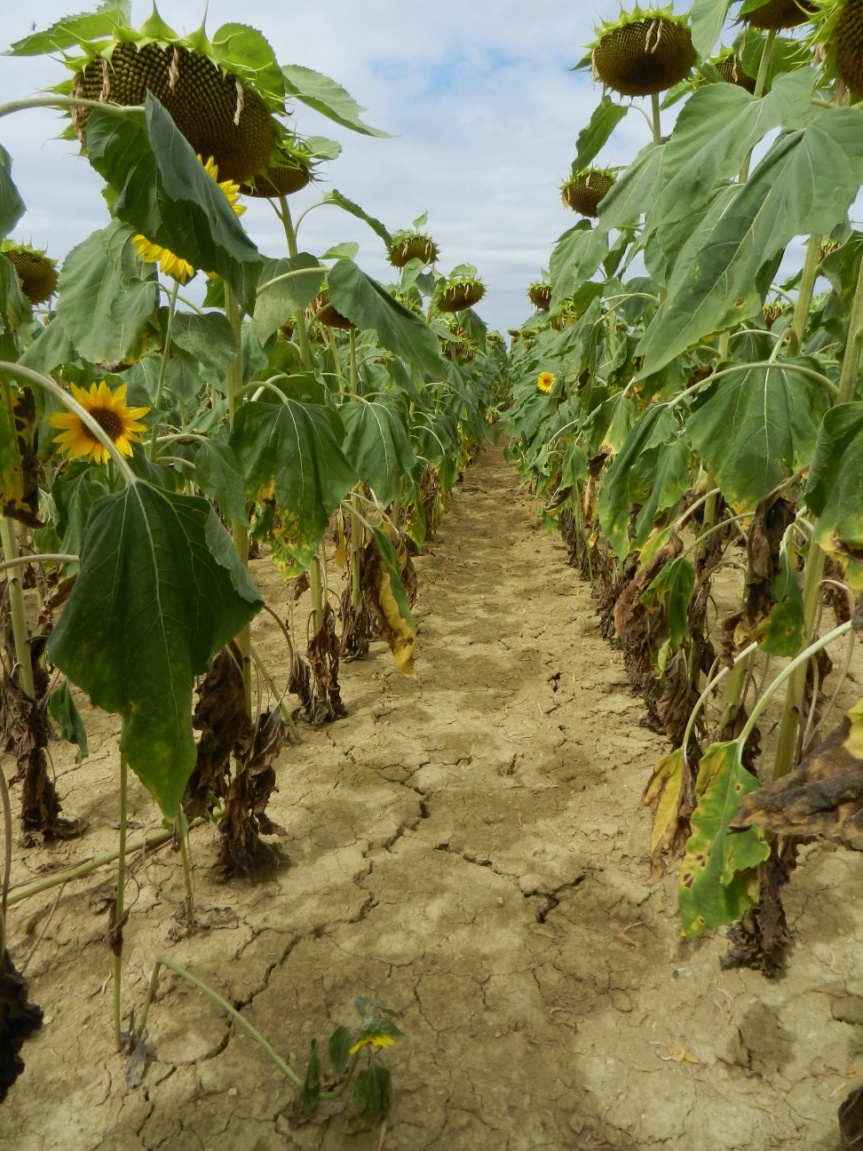 13
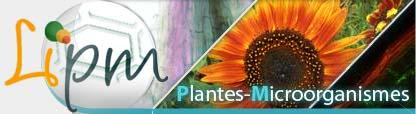 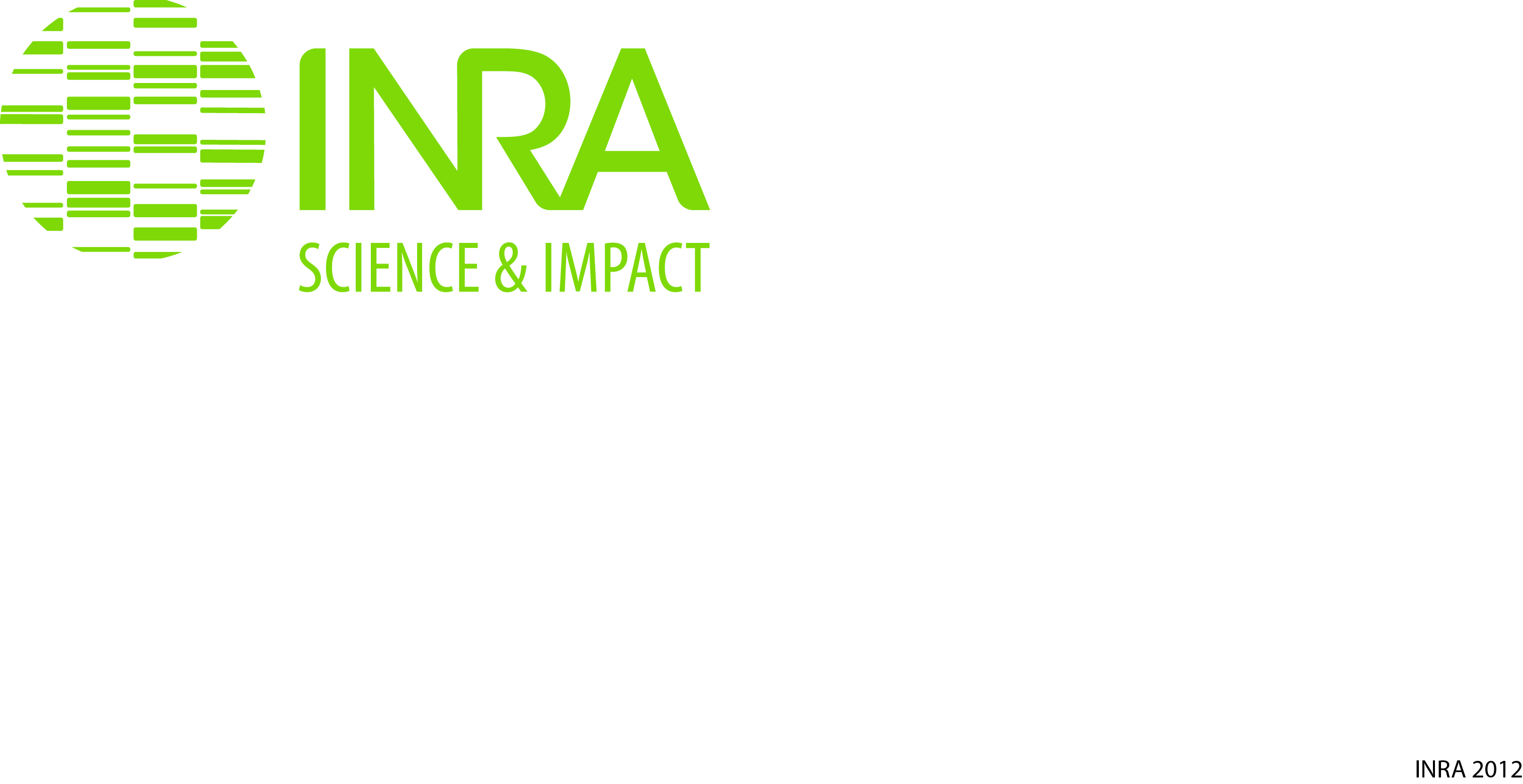 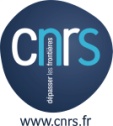 Genetic diversity in the drought GRN
H. annuus
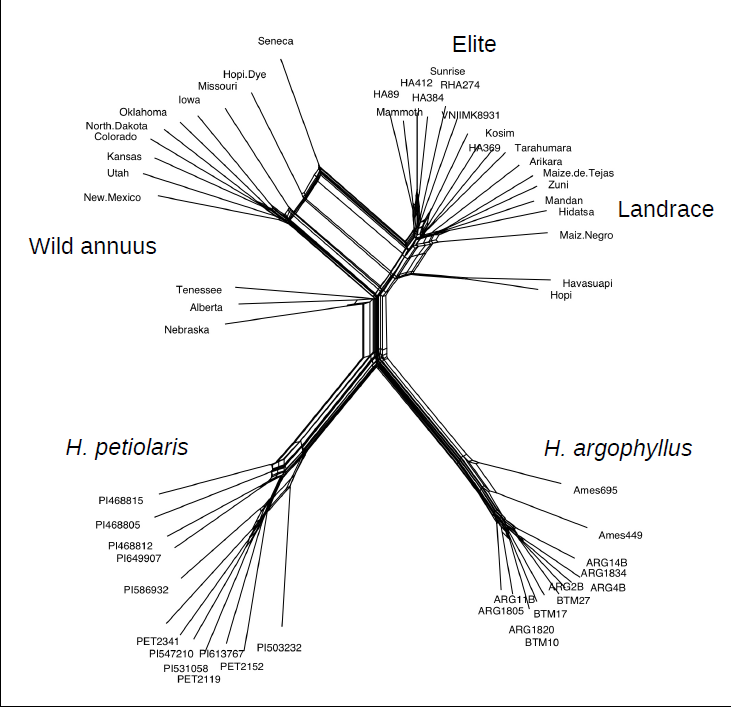 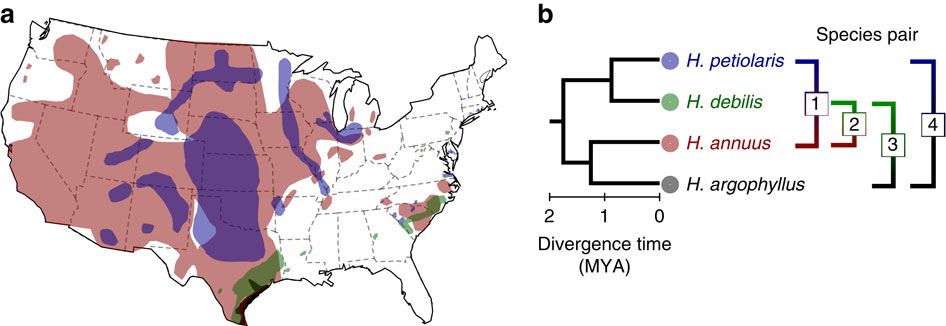 H. petiolaris
H. argophyllus
Collaboration N. Kane & L. Rieseberg 
(UC Boulder & UBC Vancouver)
Map from Renault et al., 2013, Nat Comm
14
14
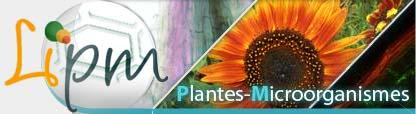 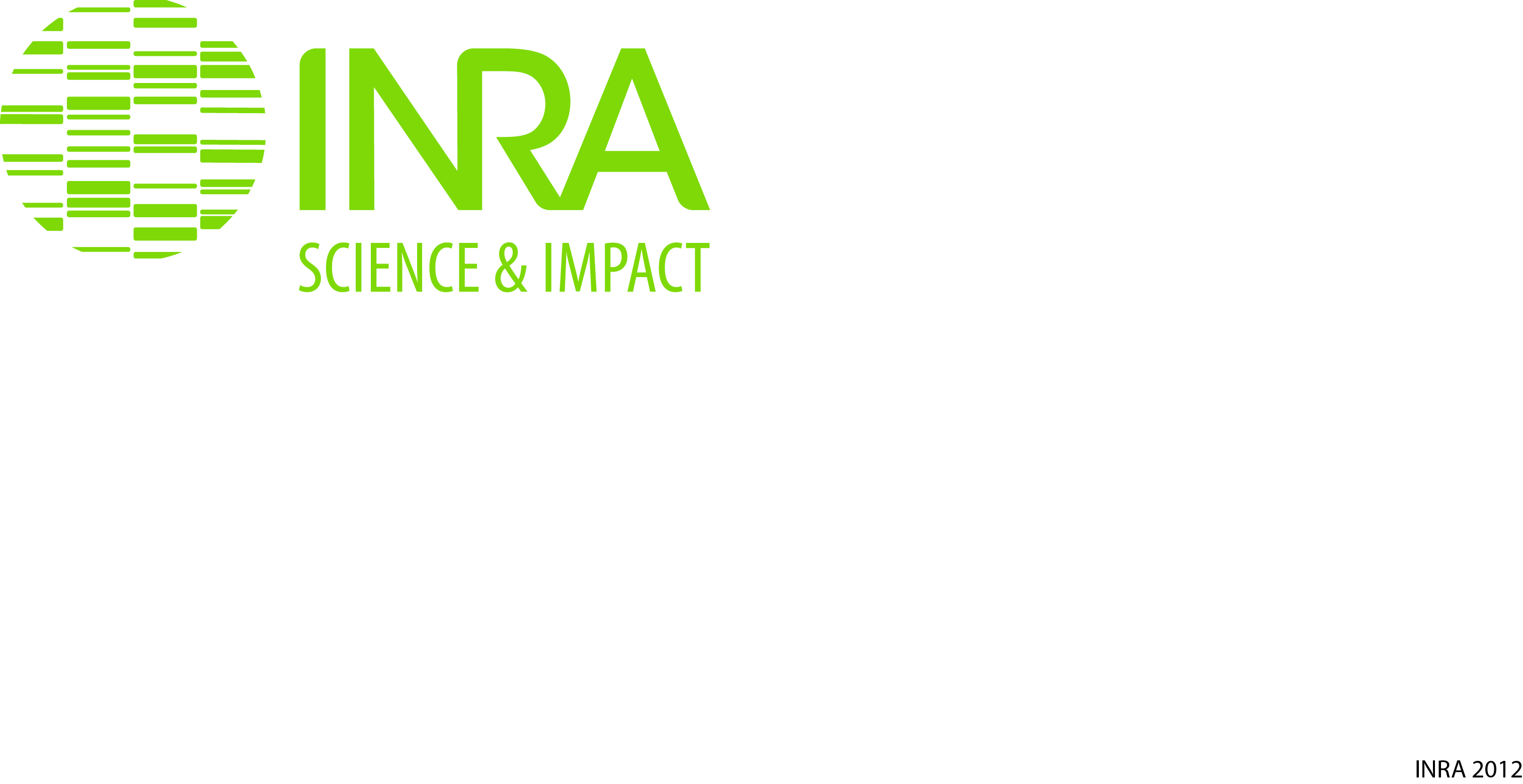 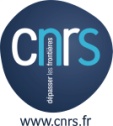 Genetic diversity in the drought GRN
H. annuus
GRN level
No significant correlation between 
topological parameters and FST
Gene level
NRT1.1 (hub)
Significant loss of diversity
in H. argophyllus
H. petiolaris
H. argophyllus
? Evolution of the topology of the GRN during speciation
15
15
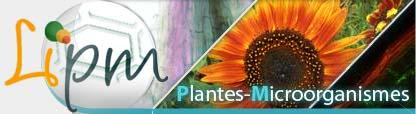 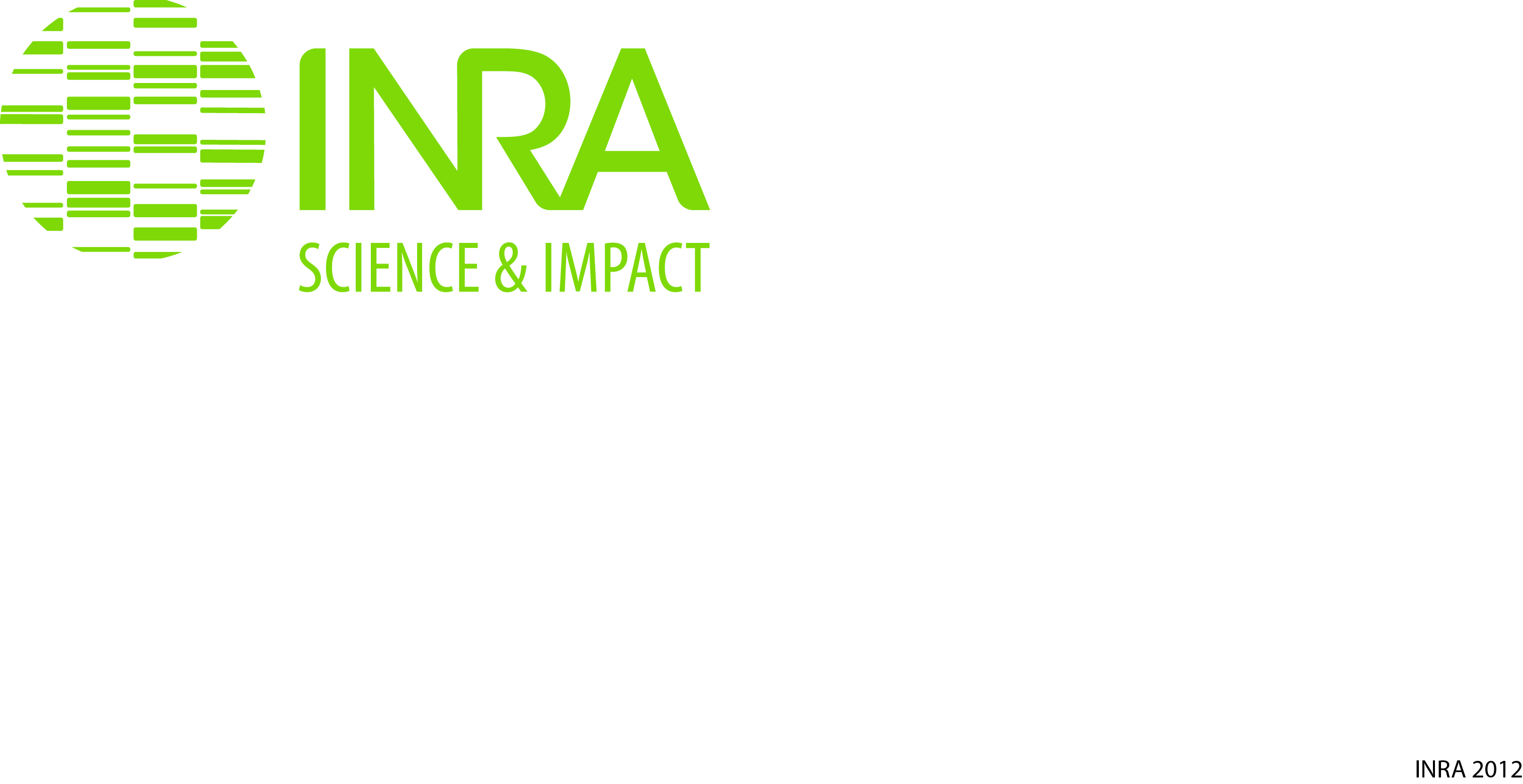 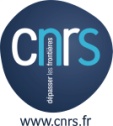 Genetic diversity in the drought GRN
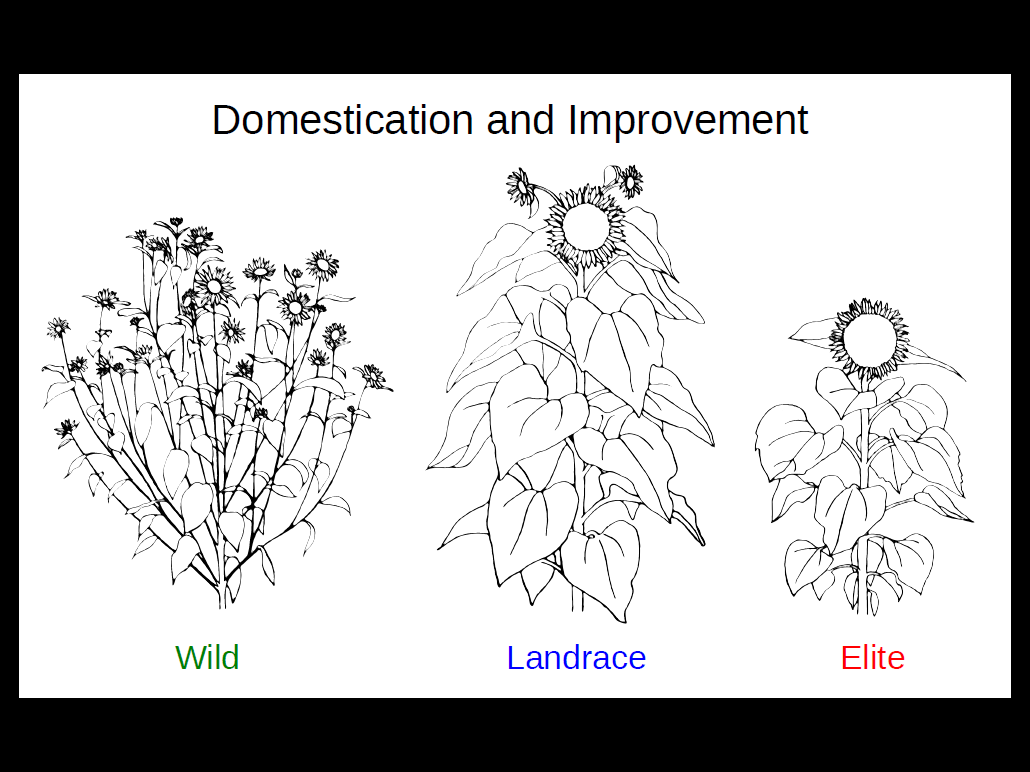 GRN topology parameters ,  FST
rho = 0.946, p=0.002
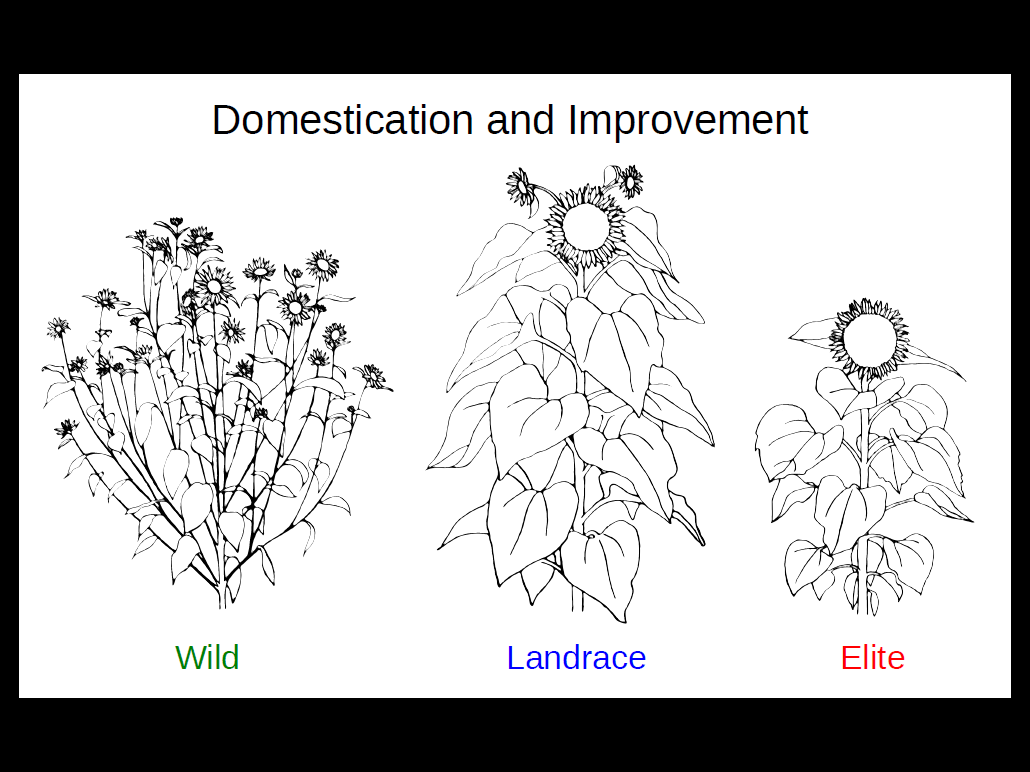 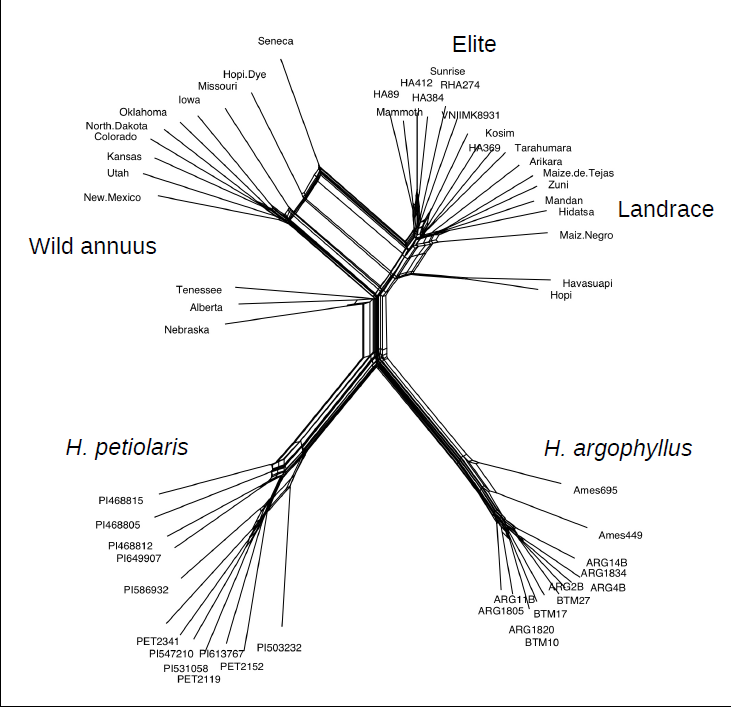 Wild
H. annuus
Elite
H. annuus
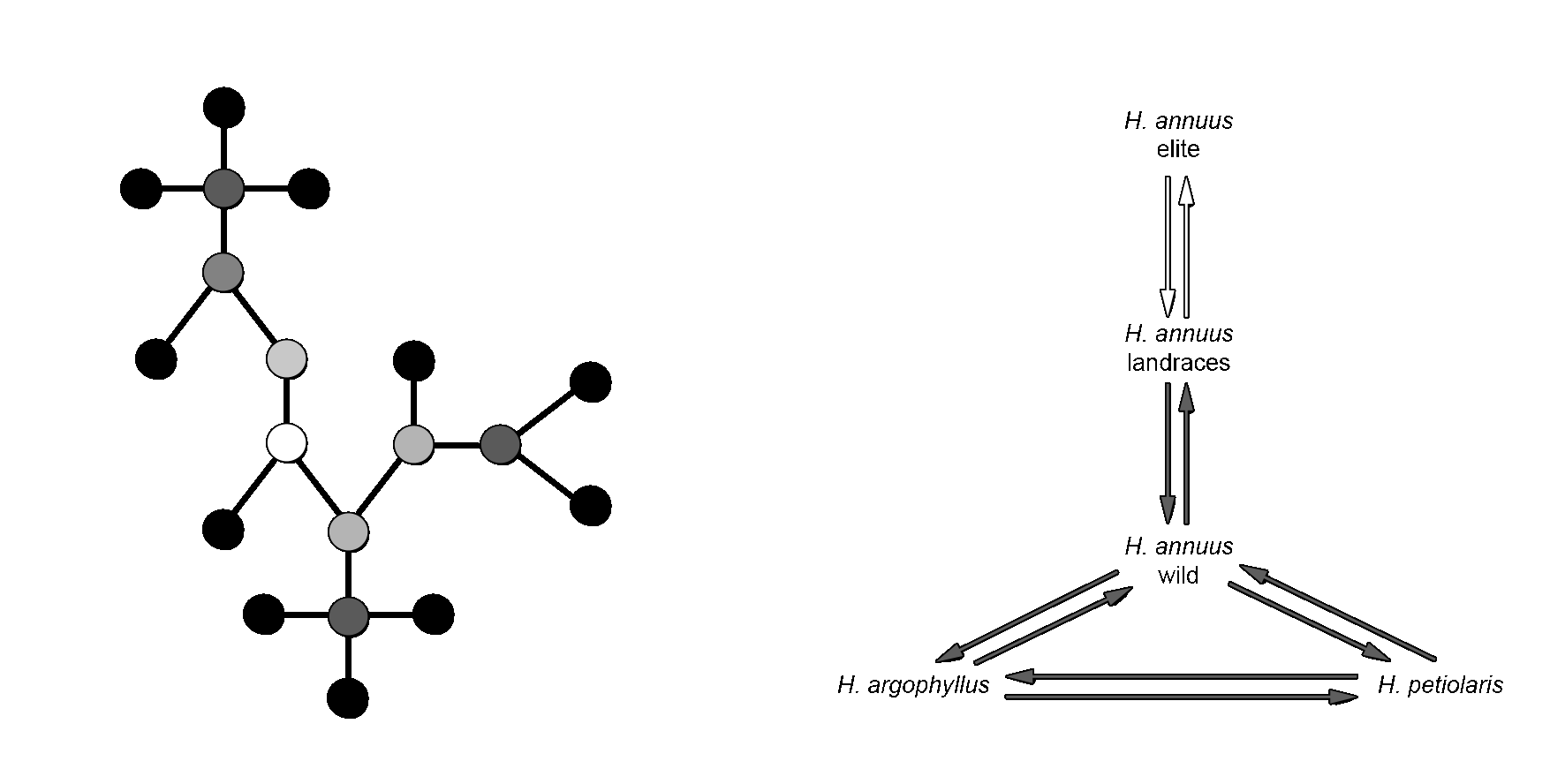 ASPL,  FST
R = 0.74, p=0.003
Landrace 
H. annuus
GRN topology parameters ,  FST
rho = 0.976, p=10-4
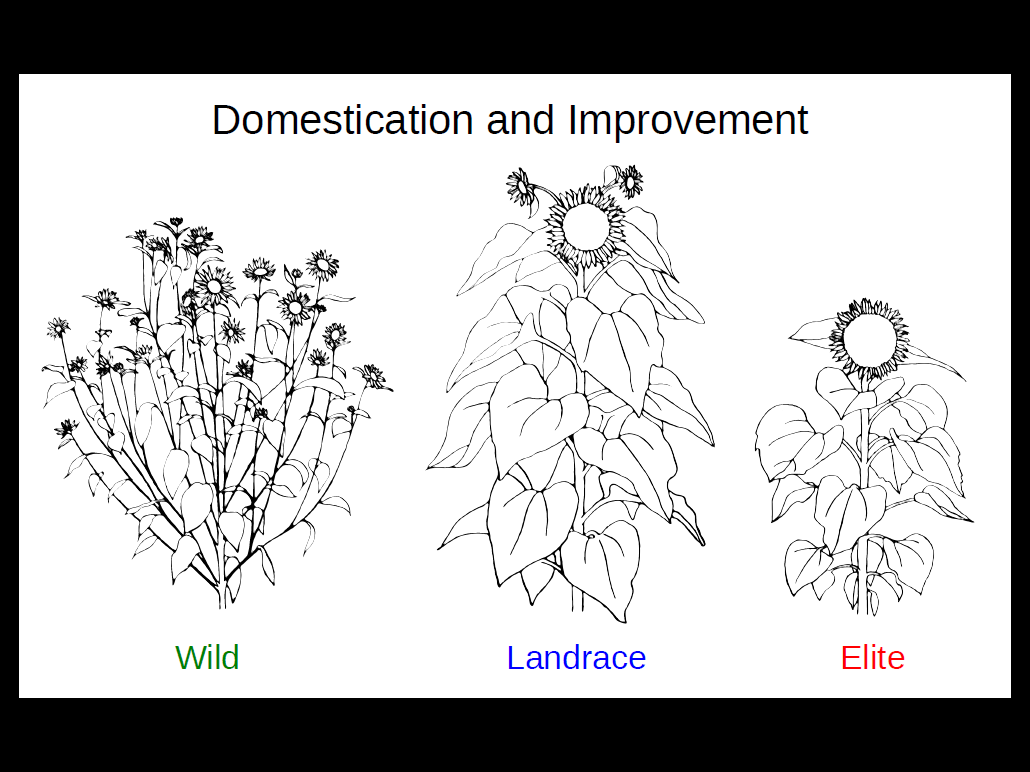 Average Shortest
Path Length
16
16
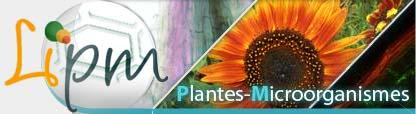 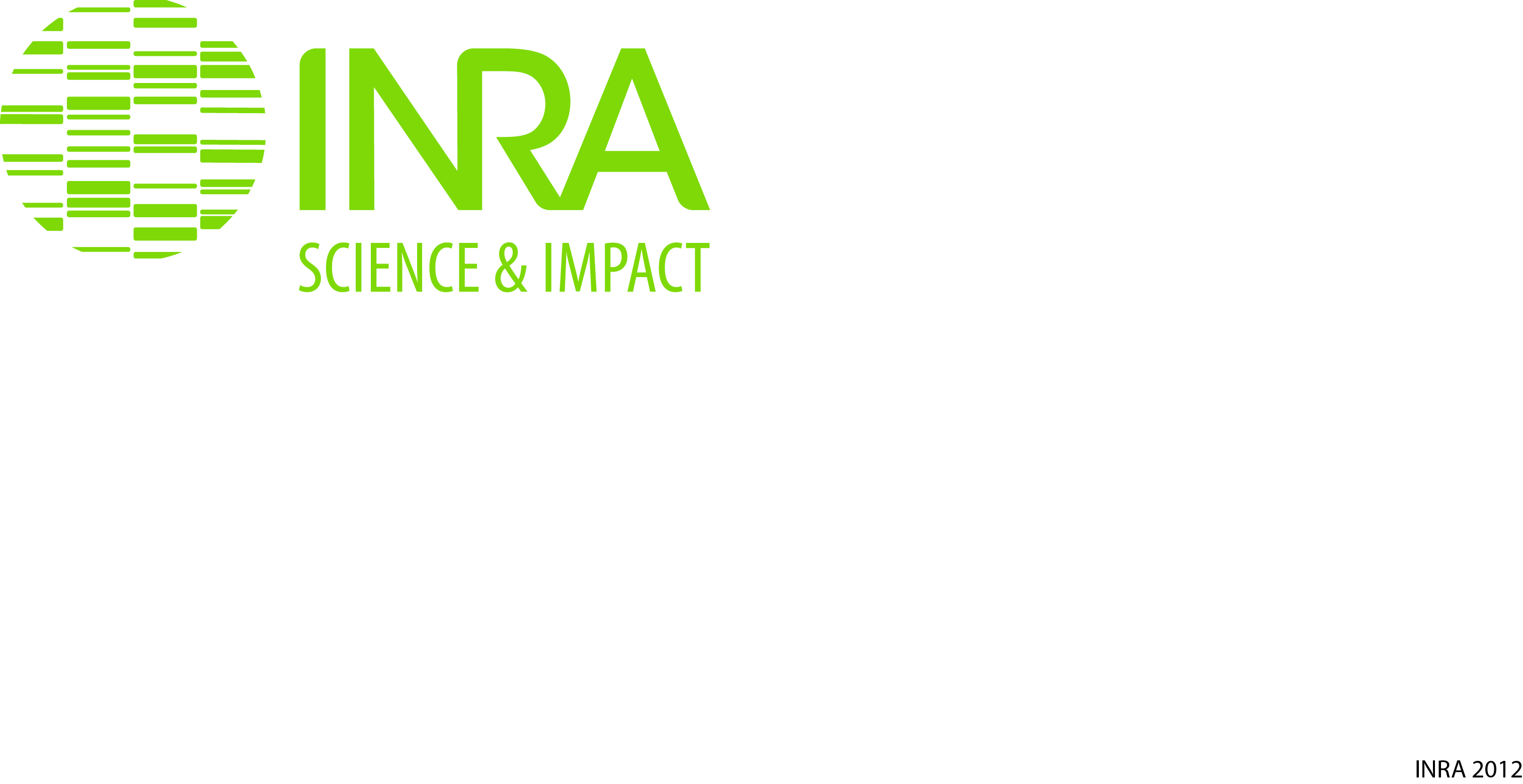 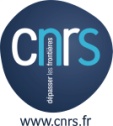 Who constrains who?
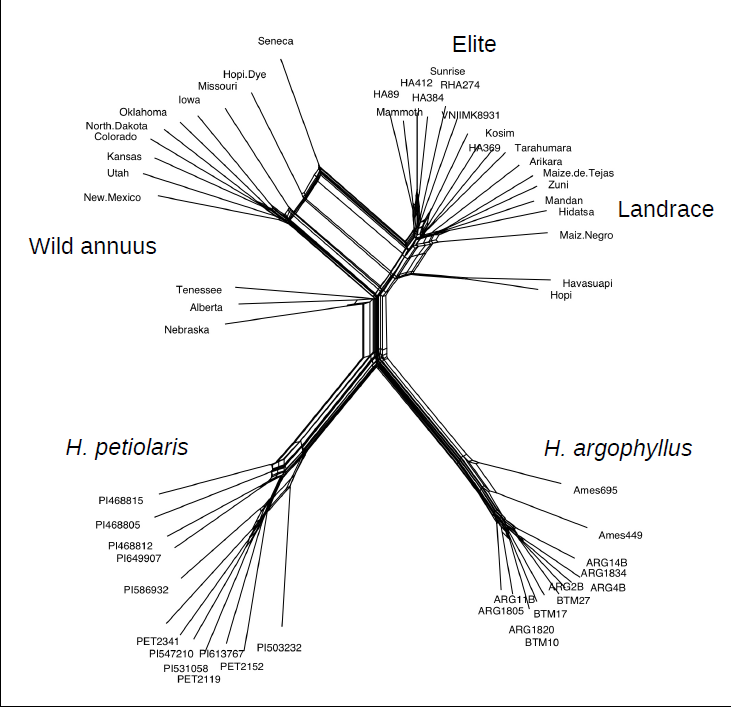 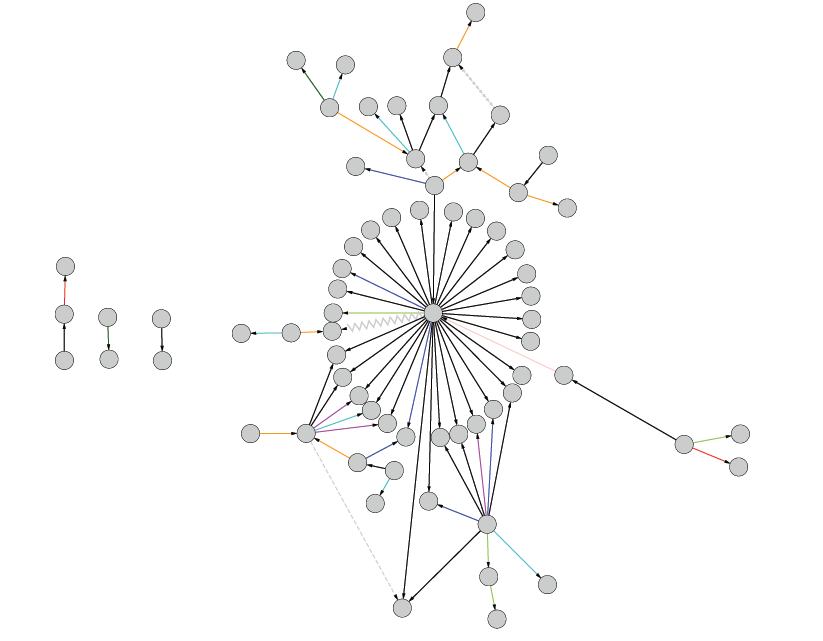 17
17
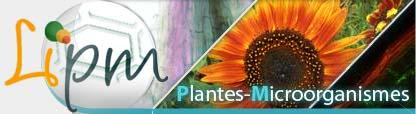 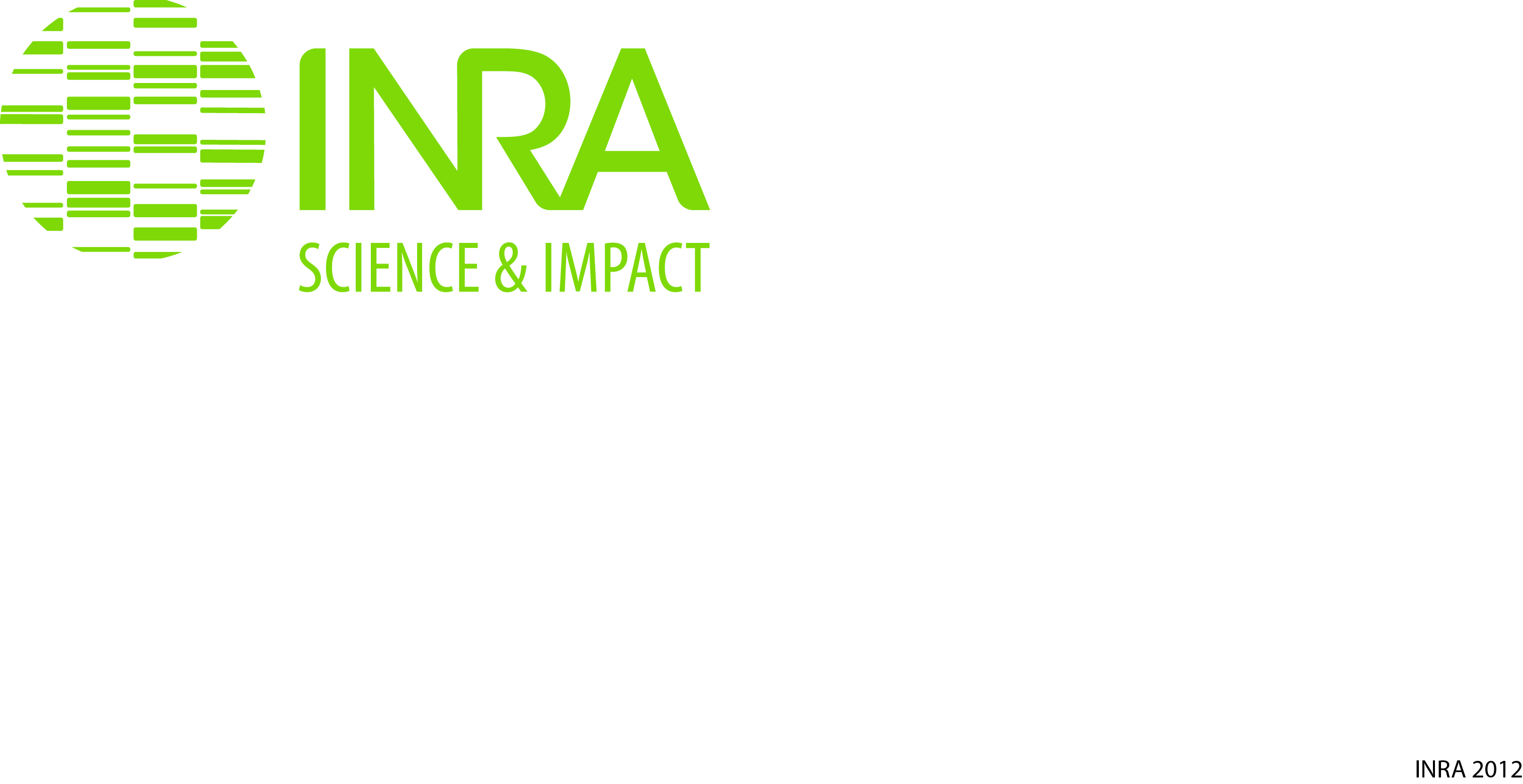 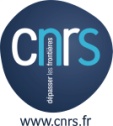 Many thanks to our collaborators
Publication:  Marchand et al. 2014 New Phytologist (arXiv)


Statisticians:  M. Vignes (INRA Toulouse) and Pierre Geurts and V-A Huynh-Thu (U. Liege)

Evolutionary Biologists: N. Kane (UC Boulder and L. Rieseberg UBC Vancouver) 

Genetics: P. Vincourt, S. Muños, B. Mangin

Bioinformatics: J. Gouzy, S. Carrère

Sunflower biotech and breeders: Biogemma, RAGT 2N, Soltis, Syngenta
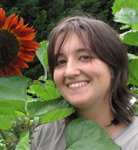 G. Marchand
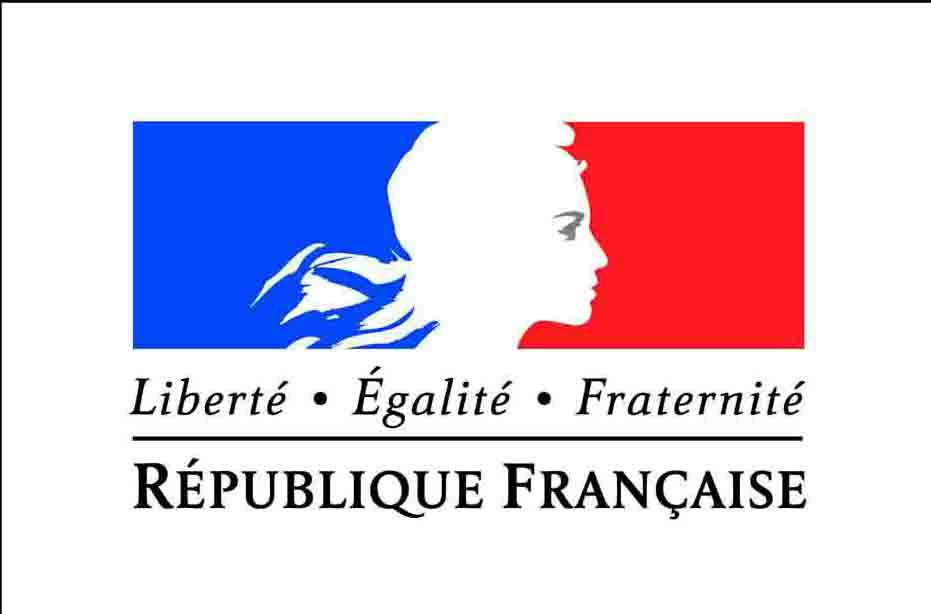 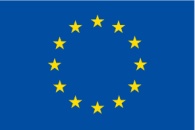 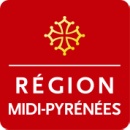 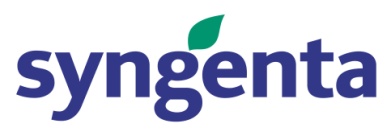 [Speaker Notes: 15 mins to present our research program, the strategy, the results,]